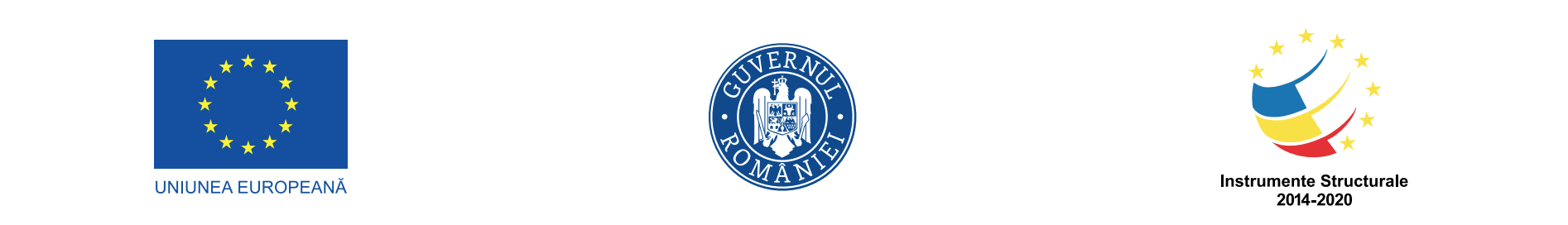 Proiectul “Îmbunătățirea Sistemului de Evaluare și Monitorizare a Calității Aerului la nivel național” Cod My SMIS2014+: 139703
Activitatea A1.1 - Analiza privind situaţia actuală a monitorizării calităţii aerului la nivel naţional şi identificarea amplasamentelor unor puncte suplimentare de prelevare pentru măsurări fixe (noi staţii de monitorizare/ staţii existente în RNMCA)
A1.1.3. Efectuarea de măsurători indicative în fiecare areal identificat și analiza datelor pentru stabilirea cu precizie a amplasamentelor  noilor  stații. 
Efectuarea de campanii de măsurări ale poluanților cu respectarea procedurilor și programului stabilit de MMAP, 
Evaluarea datelor și furnizarea unor propuneri de amplasament pentru noile locații, 
Rezultatele campaniilor vor fi verificate de ANPM. 

Rezultat: Identificarea pentru fiecare areal a amplasamentului cu cea mai bună reprezentativitate pentru tipul de stație stabilit.
Criterii de amplasare a stației de trafic
Legea 104/2011 - sondele de prelevare din staţiile de trafic rutier se amplasează la cel puţin 25 m de extremitatea intersecţiilor mari şi la cel mult 10 m de bordura trotuarului; pentru măsurarea concentraţiilor de arsen, cadmiu, nichel şi benzo(a)piren din aerul înconjurător sondele de prelevare din staţiile de trafic rutier se amplasează la cel puţin 25 m de extremitatea intersecţiilor mari şi cel puţin 4 m de axul celei mai apropiate benzi de circulaţie;
OM 806/2016 - pentru toţi poluanţii, sondele de prelevare a aerului din staţiile de trafic rutier se amplasează la cel puţin 25 m de extremitatea intersecţiilor mari şi la cel mult 10 m de bordura trotuarului. Prin «intersecţie mare» se înţelege o intersecţie care întrerupe fluxul de trafic şi care cauzează emisii diferite (emisii de oprire şi pornire) faţă de restul drumului;
Criterii de amplasare a stației de trafic
traffic and industrial sites represent areas where the highest concentrations occur and that background sites are representative of the exposure of the general population
further characterization for traffic sites in terms of local dispersion conditions (“wide street”, “narrow street”, “canyon street”, “highway” and others) is applicable to urban areas and suburban areas. It is recommended to provide a better definition for the terms “wide street”, “narrow street”, “canyon street” and “highway”
La amplasare se iau în considerare:
Posibilitatea de respectare a criteriilor de amplasare la macroscară a punctelor de prelevare referitor la reprezentativitate:

Reprezentativitatea pentru un segment de stradă cu o lungime mai mare sau egală cu 100 m
Reprezentativitatea pentru amplasamente similare care nu se află în imediata vecinătate

Infrastructura sensibilă la poluare din vecinătatea căilor de trafic
Nu este cazul.
De asemenea, pot fi luaţi în considerare următorii factori (amplasare la microscară a punctelor de prelevare):
sursele de interferenţă;
securitatea;
accesul;
disponibilitatea energiei electrice şi a comunicaţiilor telefonice;
vizibilitatea amplasamentului în raport cu împrejurimile sale;
siguranţa publicului şi a operatorilor;
oportunitatea amplasării mai multor puncte de prelevare pentru mai mulţi poluanţi în acelaşi loc;
planurile de urbanism.
Analiza aspectelor relevante pentru criteriile urmărite
Pentru a respecta criteriul de amplasare la macroscară referitor la furnizarea datelor despre ariile din interiorul zonei Vaslui (județ Vaslui), în care apar cele mai mari concentraţii la care populaţia este susceptibilă a fi expusă în mod direct sau indirect pentru o perioadă de timp semnificativă în raport cu perioadele de mediere ale valorilor-limtă (zi, an calendaristic), au fost analizate următoarele aspecte:
1. Emisii
2. Dispersia emisiilor
3. Niveluri evaluate 
4. Receptori
SURSE DATE ȘI INFORMAȚII
Google maps, OpenStreetMap:- hărți și imagini satelitare
Eionet, Fairmode		    - documentații referitoare la SR
Baza de date a RNMCA:	    - amplasarea stațiilor existente, datele certificate de calitate a aerului obținute la stațiile RNMCA din zona Vaslui
			
Inventare de emisii ANPM
Plan de menținere a calității aerului în județul Vaslui - http://www.anpm.ro/web/apm-vaslui/calitatea-aerului-inconjurator
Plan de Mobilitate Urbană Durabilă al Municipiului Vaslui - http://apmvs.anpm.ro/-/plan-de-mobilitate-urbana-durabila-al-municipiului-vaslui
PLAN DE MOBILITATE URBANĂ DURABILĂ MUNICIPIUL HUȘI - http://apmvs.anpm.ro/-/plan-de-mobilitate-urbana-durabila-municipiul-husi
Strategia de dezvoltare economico-socială a municipiului HUȘI cu orizontul de timp 2014- 2020 - https://drive.google.com/file/d/0B1OK-nqmwDNubVRpRTJpM1NSN3M/view?resourcekey=0-anATPWBXGzommPks8GV9fw
ZONA VASLUISITUAȚIE EXISTENTĂ - INFORMAȚII GENERALE
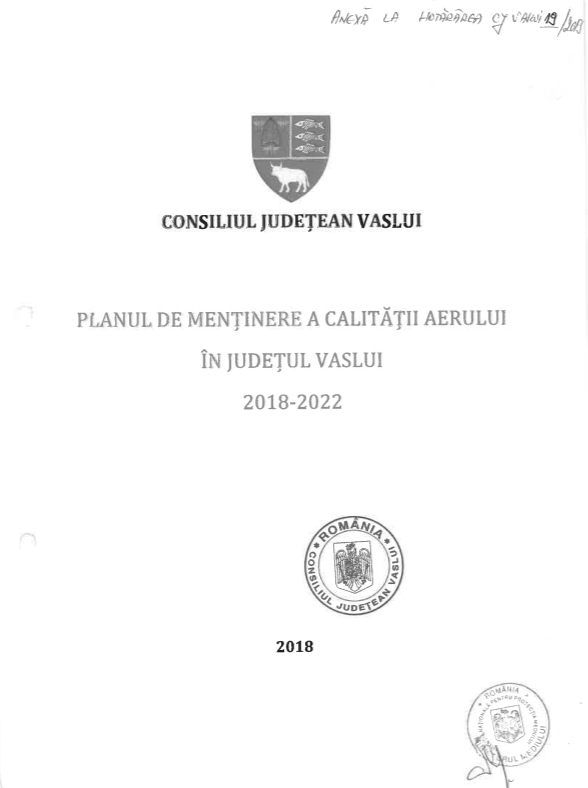 ZONA VASLUI - județul VasluiSITUAȚIE EXISTENTĂ
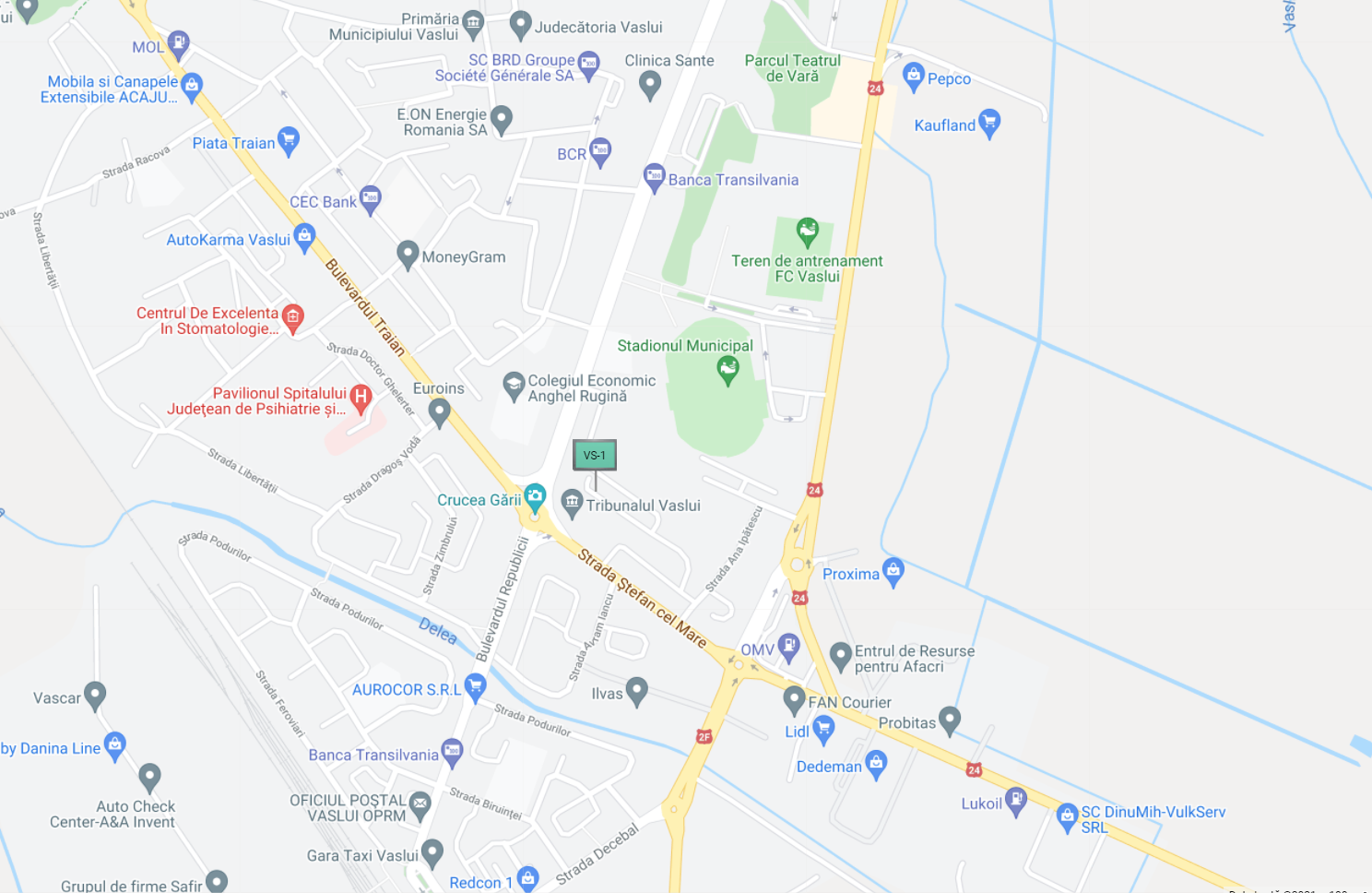 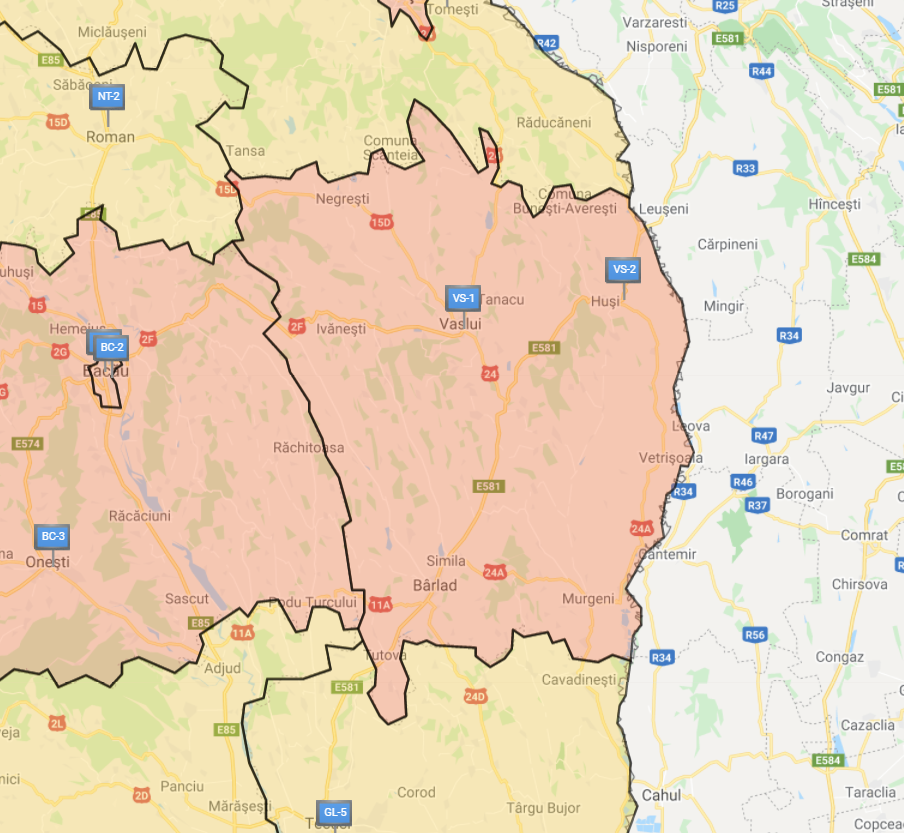 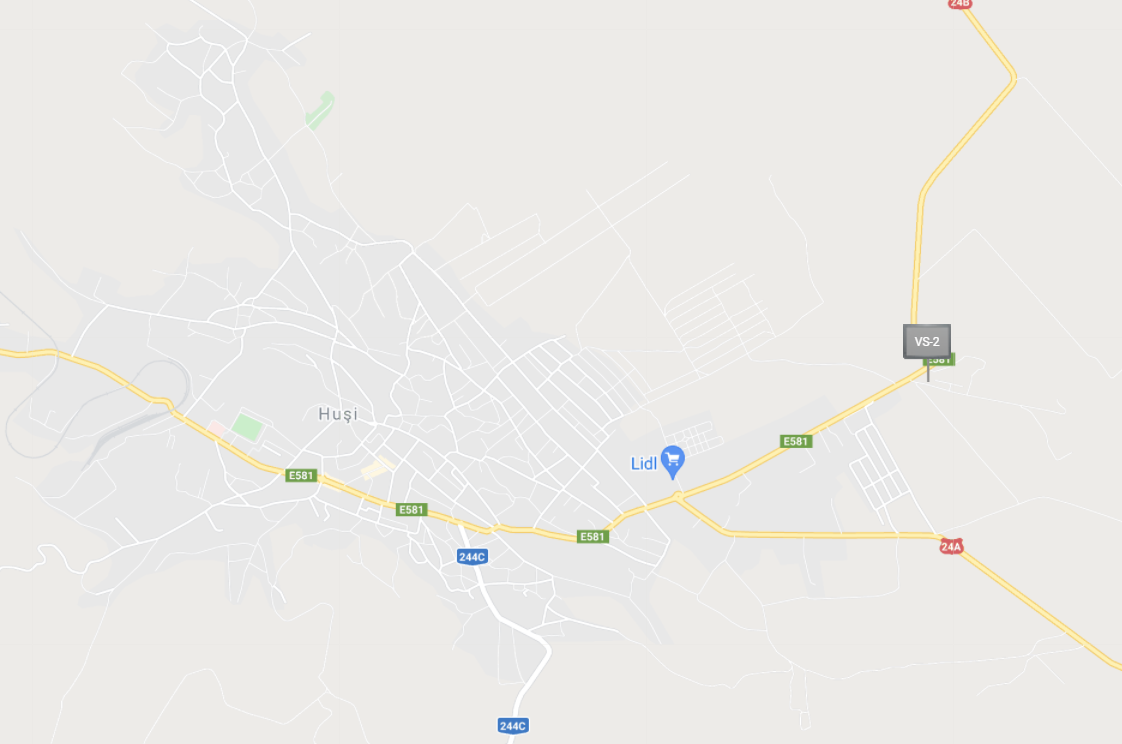 Sursa: baza de date RNMCA
Emisii
Inventare de emisii - ANPM
Emisii
Surse liniare de emisii – reprezentare pe hartă
Rețeaua rutieră la nivelul județului Vaslui
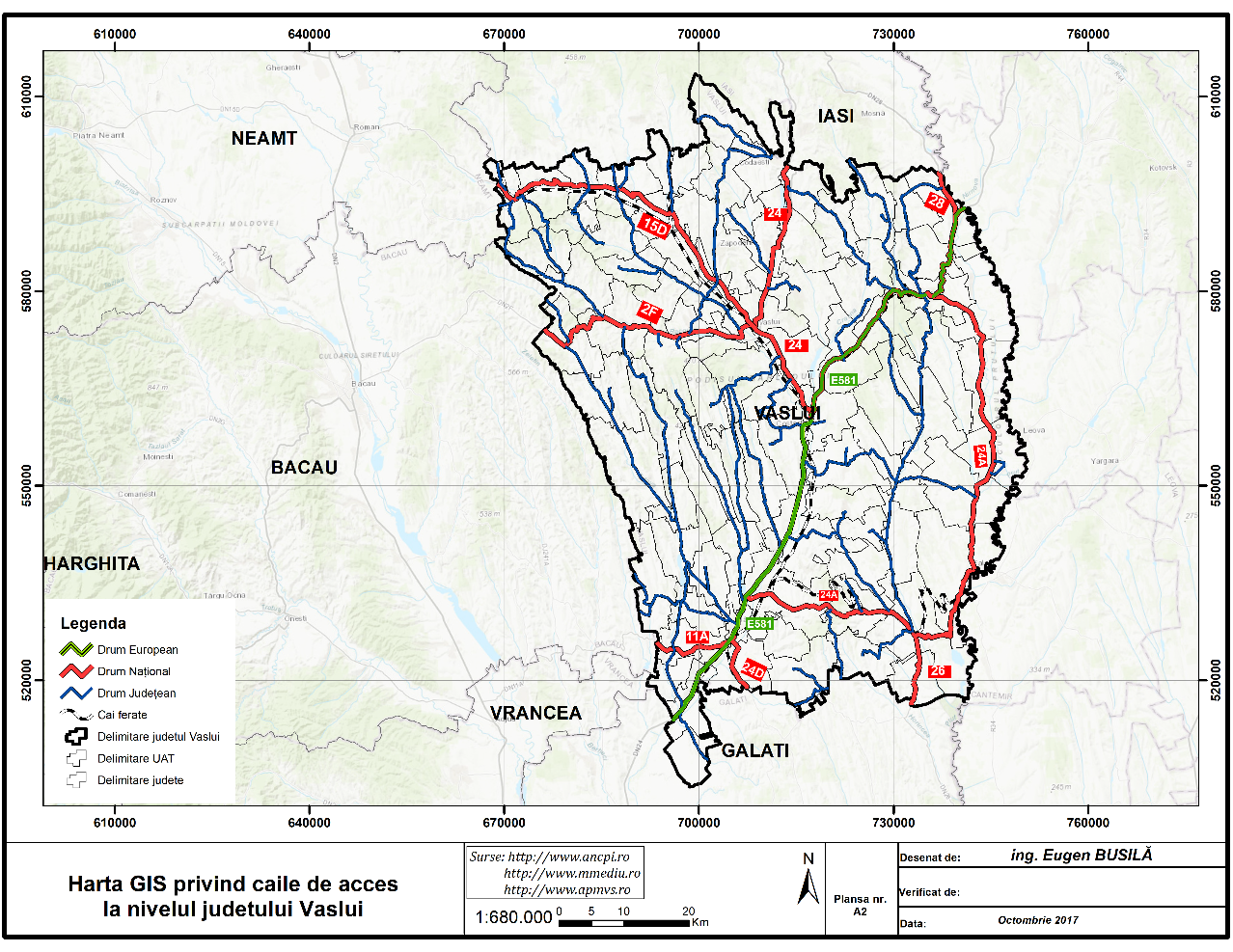 Căile de comunicație rutieră sunt în zona Vaslui:
Drum european E581 Tișița - Tecuci – Bârlad – Huși – Albița (se suprapune parțial pe traseul drumurilor naționale 24 și 24A);

Drumuri naționale (505 km, 17,7%):
DN2F Bacău – Vaslui;
DN15D Piatra Neamț – Negrești – Vaslui;
DN24 Tișița - Tecuci – Bârlad – Vaslui – Iași;
DN24A Zorleni – Murgeni – Huși;
DN24B Crasna – Huși – Albița;
DN24D Bârlad – Vânători;â
DN26 Mugeni – Galați;
DN11A Bârlad – Podu Turcului – Adjud – Onești.
Drumuri naționale (1.811km, 82,3%).
Emisii
Surse liniare de emisii – reprezentare pe hartă
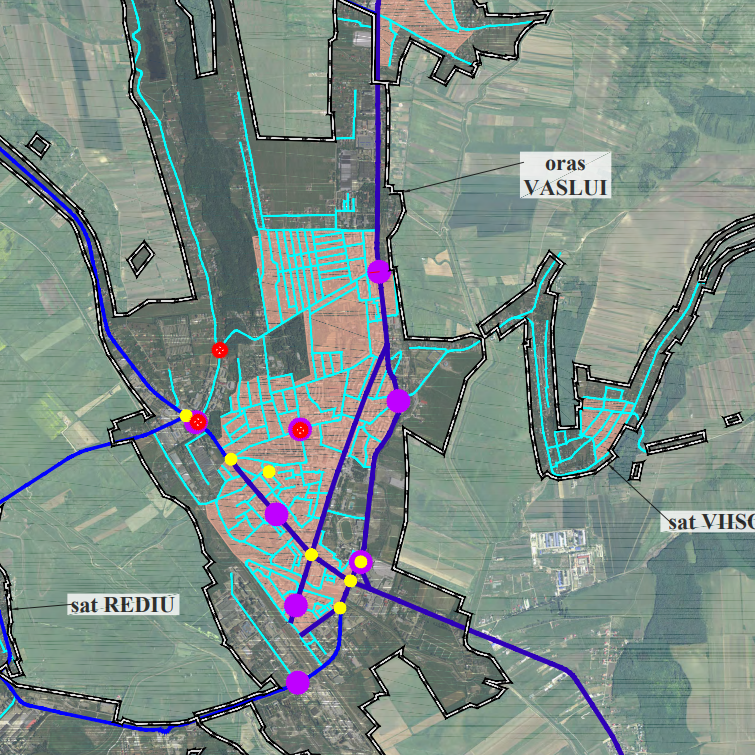 Municipiul VASLUI
Oraș Însurăței
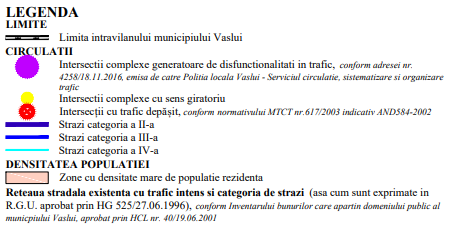 propuneri
Emisii
Surse liniare de emisii – reprezentare pe hartă
Municipiul HUȘI
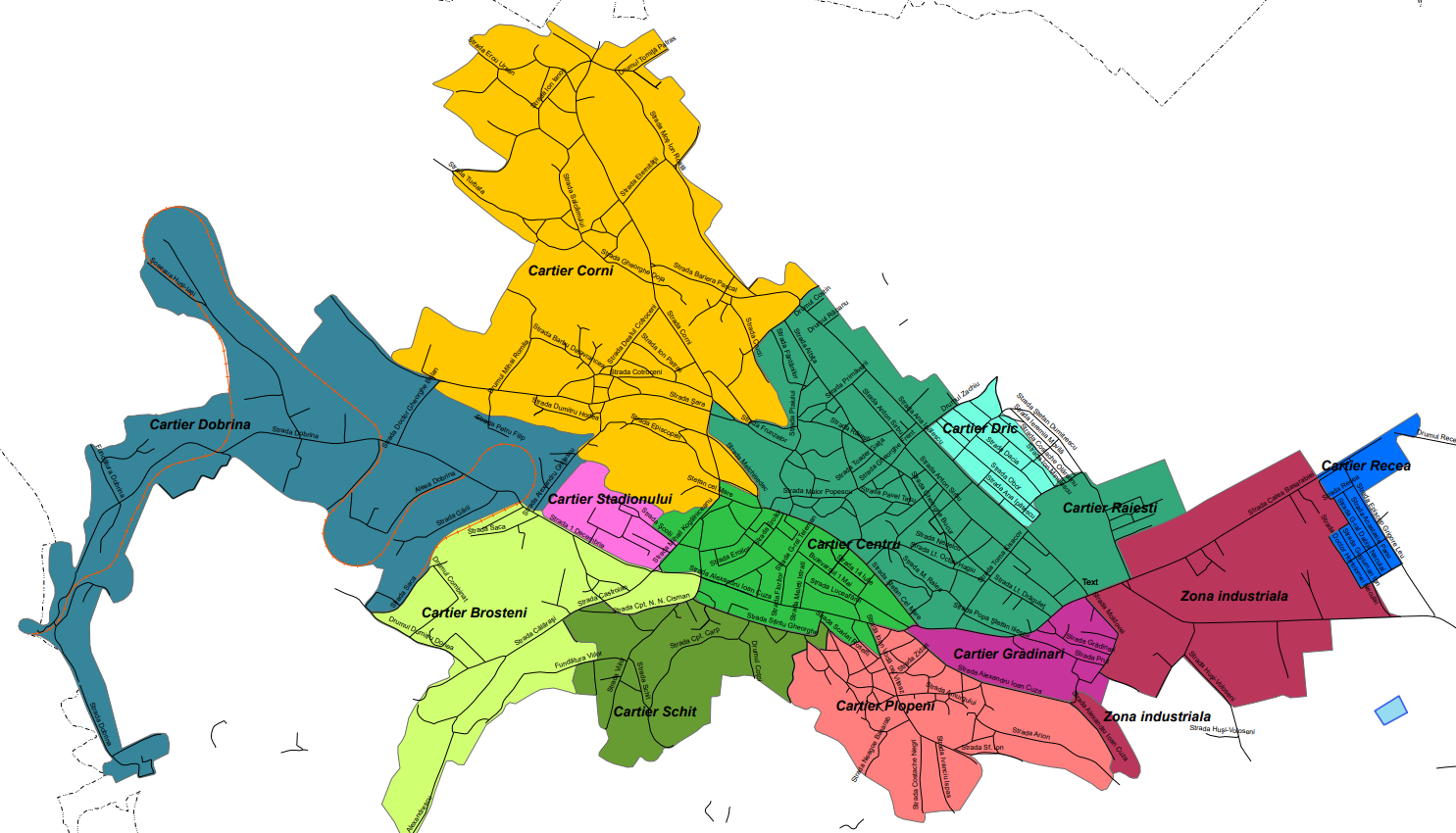 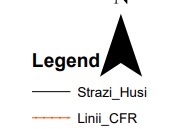 propuneri
2. Niveluri evaluate în zona de evaluare a calității aerului VASLUI
2.1 Măsurare - Rezultate RNMCA, perioada 2018 - 2020
VS - 1 Determinări gravimetrice PM10
1 + 2. Emisii și Niveluri evaluate în zona de evaluare a calității aerului VASLUI
		1. Estimare emisii sector rezidențial, 2011
2. Măsurare - Rezultate RNMCA, perioada 2010 - 2020
VS – 1, VS-2 
Determinări gravimetrice PM10
Municipiul Vaslui, Municipiul Huși
Estimare emisii sector rezidențial, 2011
3 MODELARE – Dispersia emisiilor și Repartizarea surselor (Plan de menținere a calității aerului, județul VASLUI)
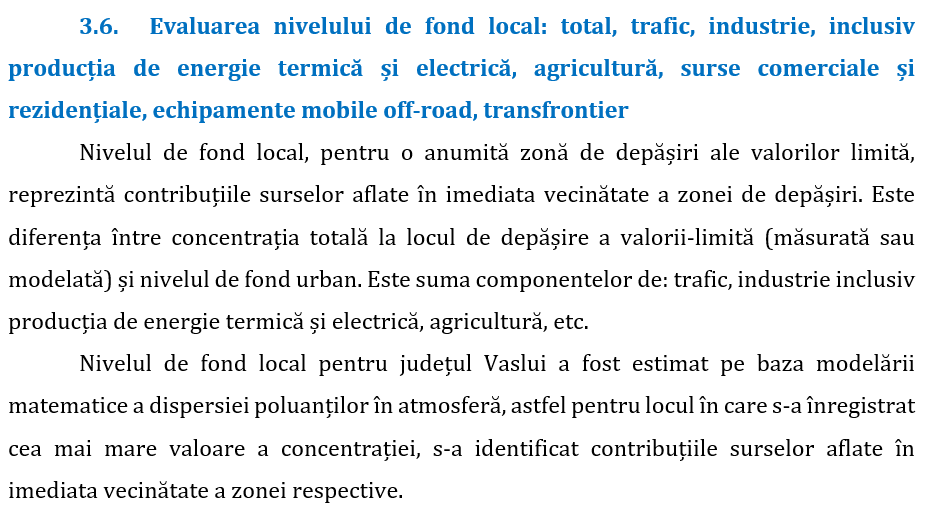 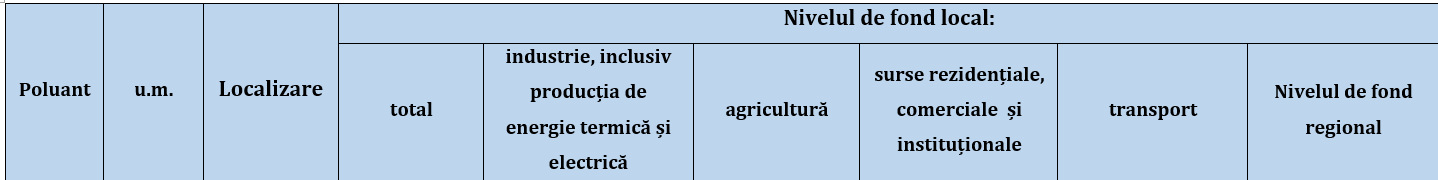 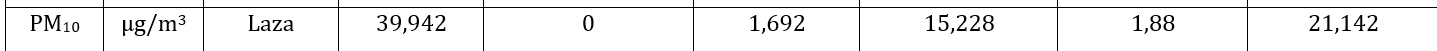 3 MODELARE – Dispersia emisiilor (Plan de menținere a calității aerului, județul VASLUI)
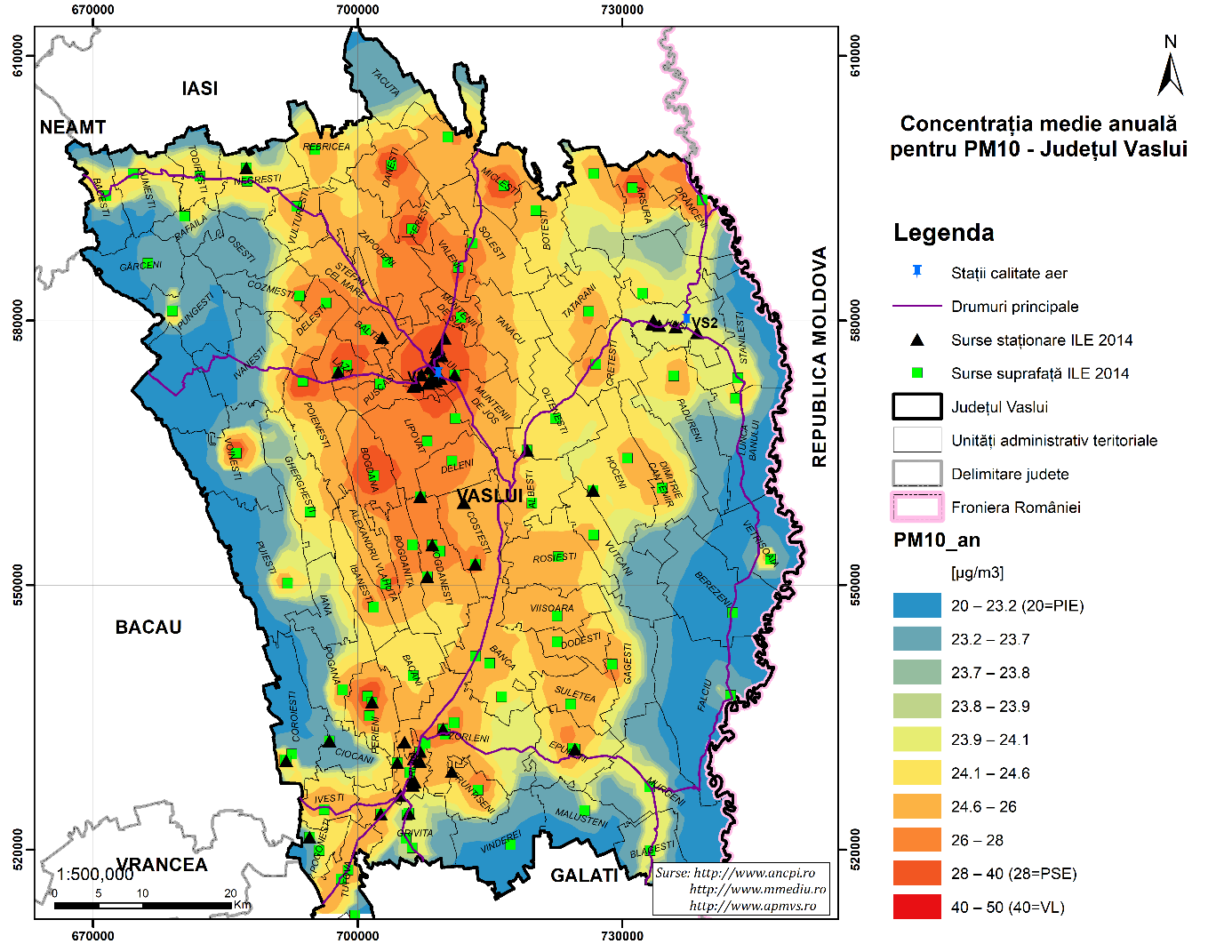 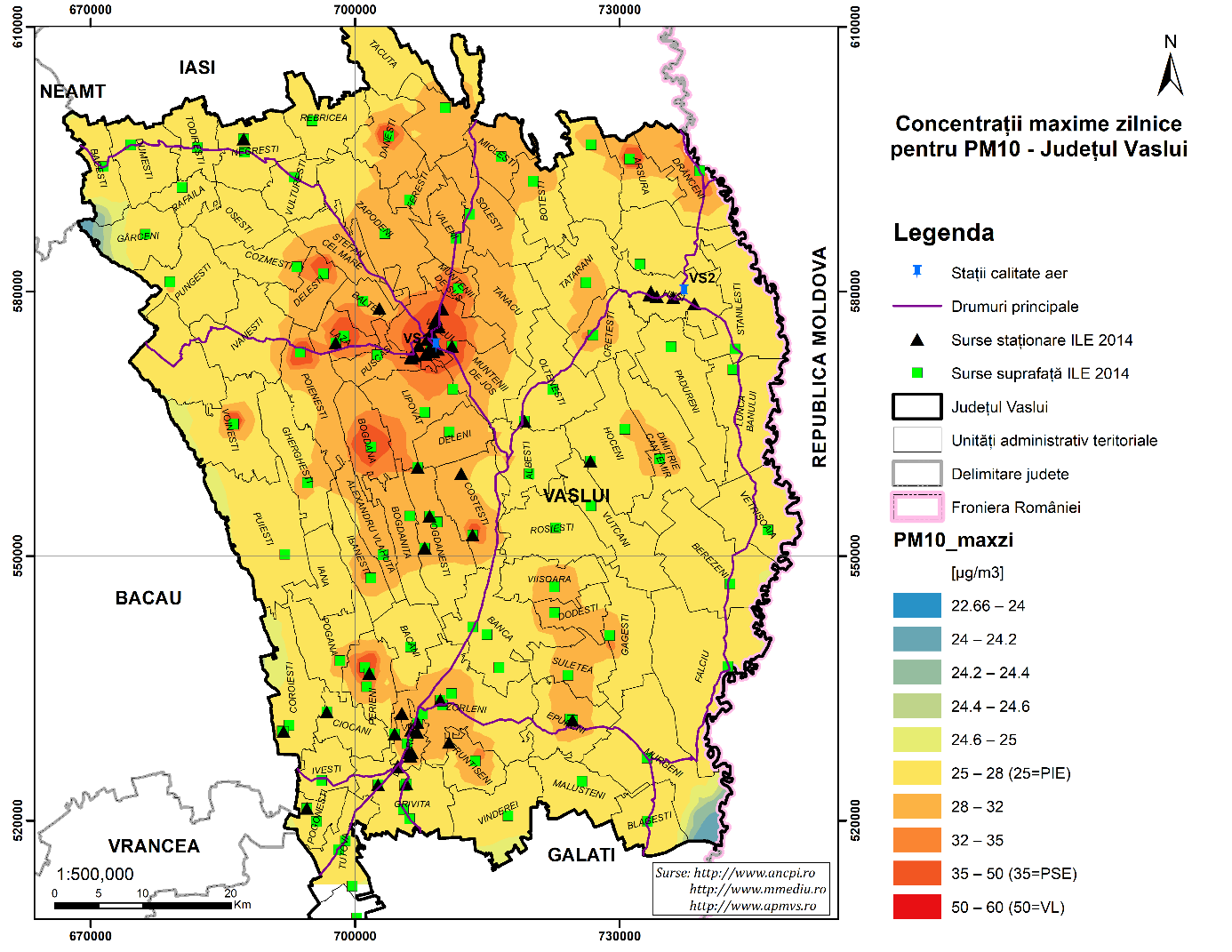 Municipiul Vaslui
Municipiul Vaslui
Municipiul Huși
Municipiul Huși
4. Receptori sensibili la poluare (în vecinătatea căilor de trafic) – identificați pe hartă.
Municipiul VASLUI
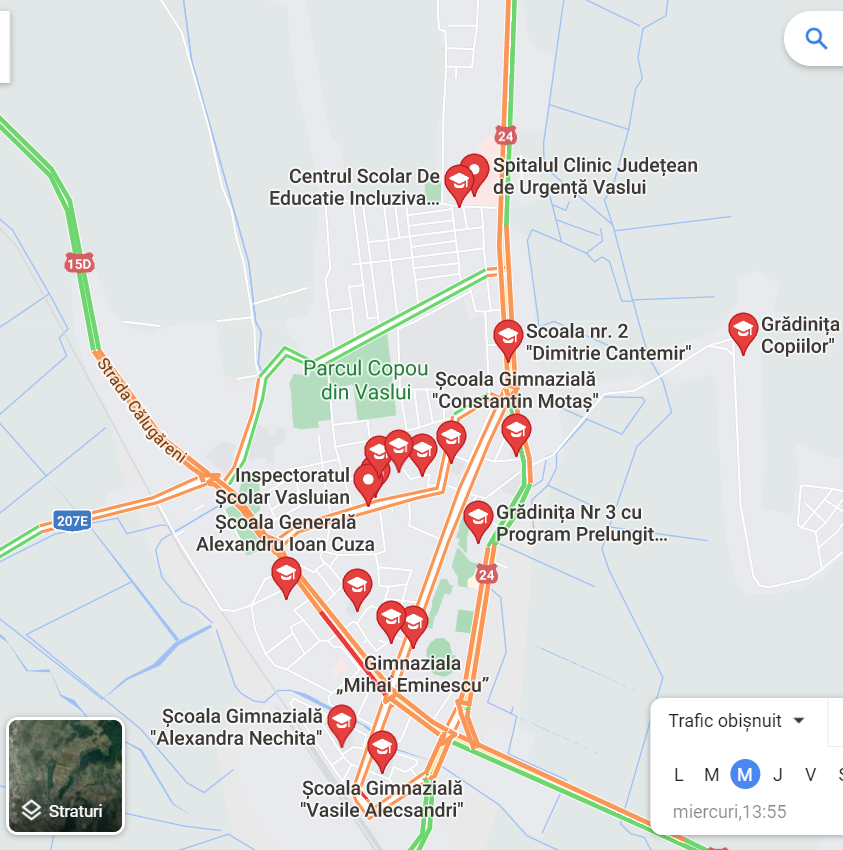 Municipiul HUȘI
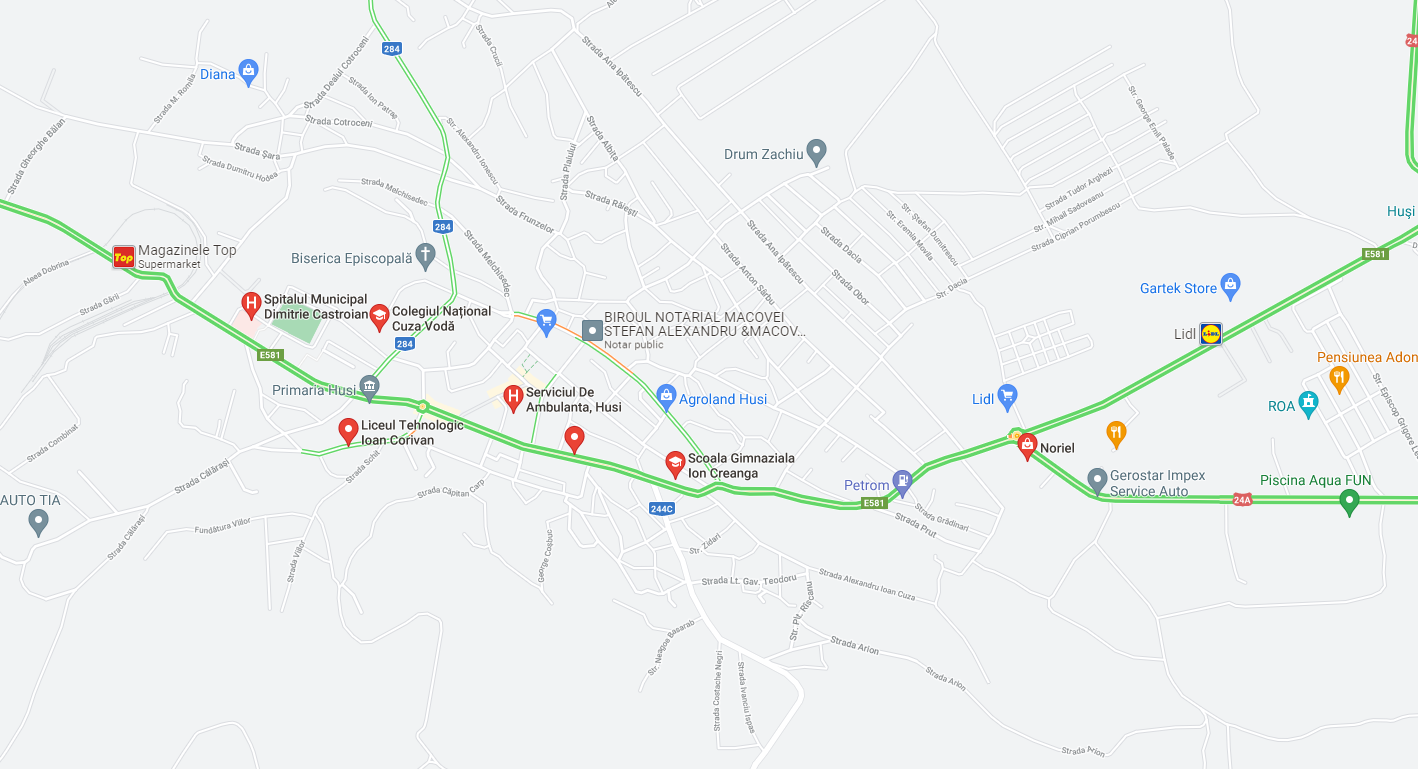 Strada Alexandru Ioan Cuza
ȘCOALA GIMNAZIALĂ "MIHAIL SADOVEANU"
Spitalul Clinic Județean de Urgență
Propunere amplasare stație traficZona VASLUI
Argumente pentru propunerile din Municipiul Vaslui:
	- există o stație de fond (VS-1) astfel încât s-ar putea realiza o analiză pertinentă (modelare + măsurători) pentru SA (cu o stație de FR din zonele învecinate);
	- se respectă criteriul referitor la furnizarea datelor despre ariile din interiorul zonei Vaslui, în care apar cele mai mari concentraţii la care populaţia este susceptibilă a fi expusă (conform modelare PMCA).

Argumente pentru propunerile din Municipiul Huși:



	- există o stație de fond astfel încât s-ar putea realiza o analiză pertinentă (modelare + măsurători) pentru     SA (cu o stație de FR din zonele învecinate); 
	- locațiile sunt apropiate de cea prevăzută inițial în proiect (aprox. 15 km SV);
	- locațiile sunt apropiate de zona de graniță (granița de E a României și a UE) astfel că am considerat că se aseamănă ca scop, cu propunerea inițială (referitoare la monitorizarea zonei de graniță în ceea ce privește influența traficului).
“Accesul rutier pe ruta București – Bârlad - Albița (punct de trecere a frontierei) – Chișinău, pe E581 care străbate județul Vaslui și trece prin Municipiul Huși, reprezintă o oportunitate de dezvoltare a fluxurilor comerciale pe granița de est a Uniunii Europene. “ - Strategia de dezvoltare economico-socială a municipiului HUȘI cu orizontul de timp 2014- 2020
Zona VASLUI/Municipiul VASLUI/Aria analizată
Zona VASLUI/Municipiul VASLUI
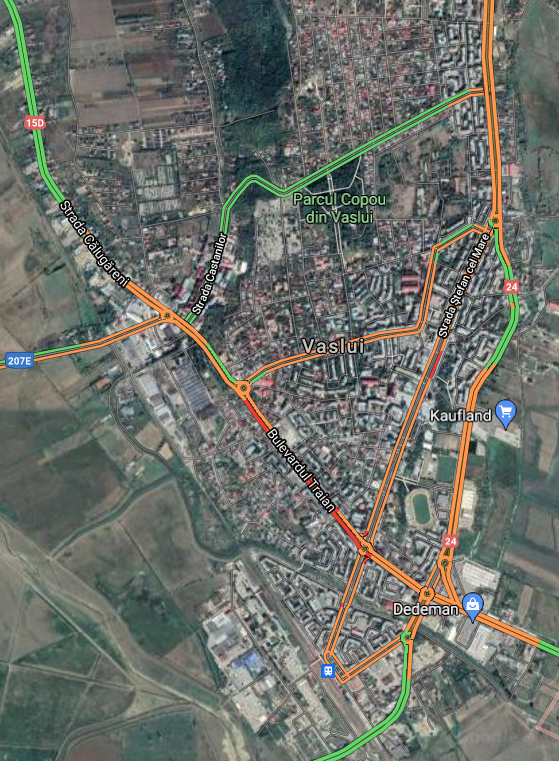 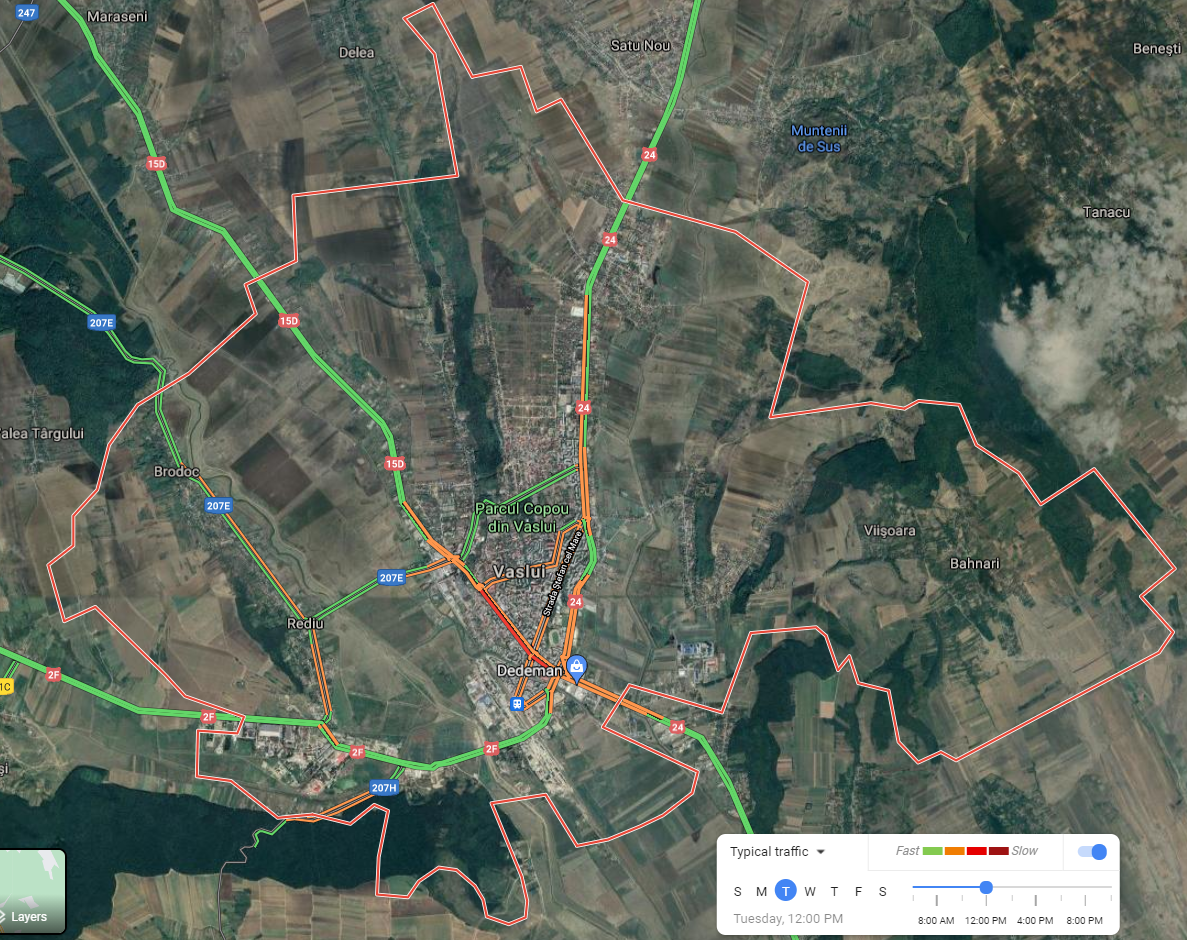 Propunerea 2: Strada Ștefan cel Mare
Zona VASLUI/Municipiul VASLUI/Aria analizată
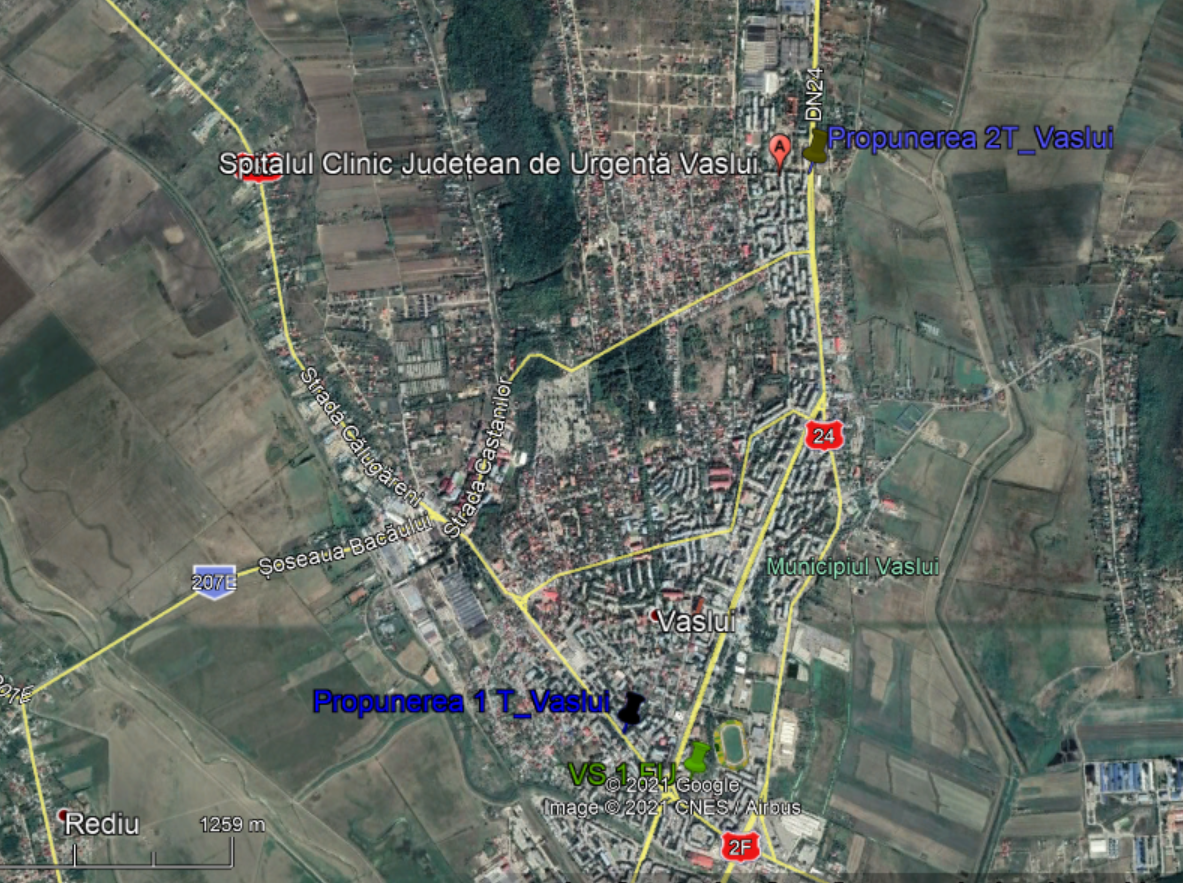 Strada Ștefan cel Mare DN 24
Bulevardul Traian
Propunerea 1: Bulevardul Traian
Propunerea 1
Propunerea 1 – Municipiul Vaslui, Bulevardul Traian
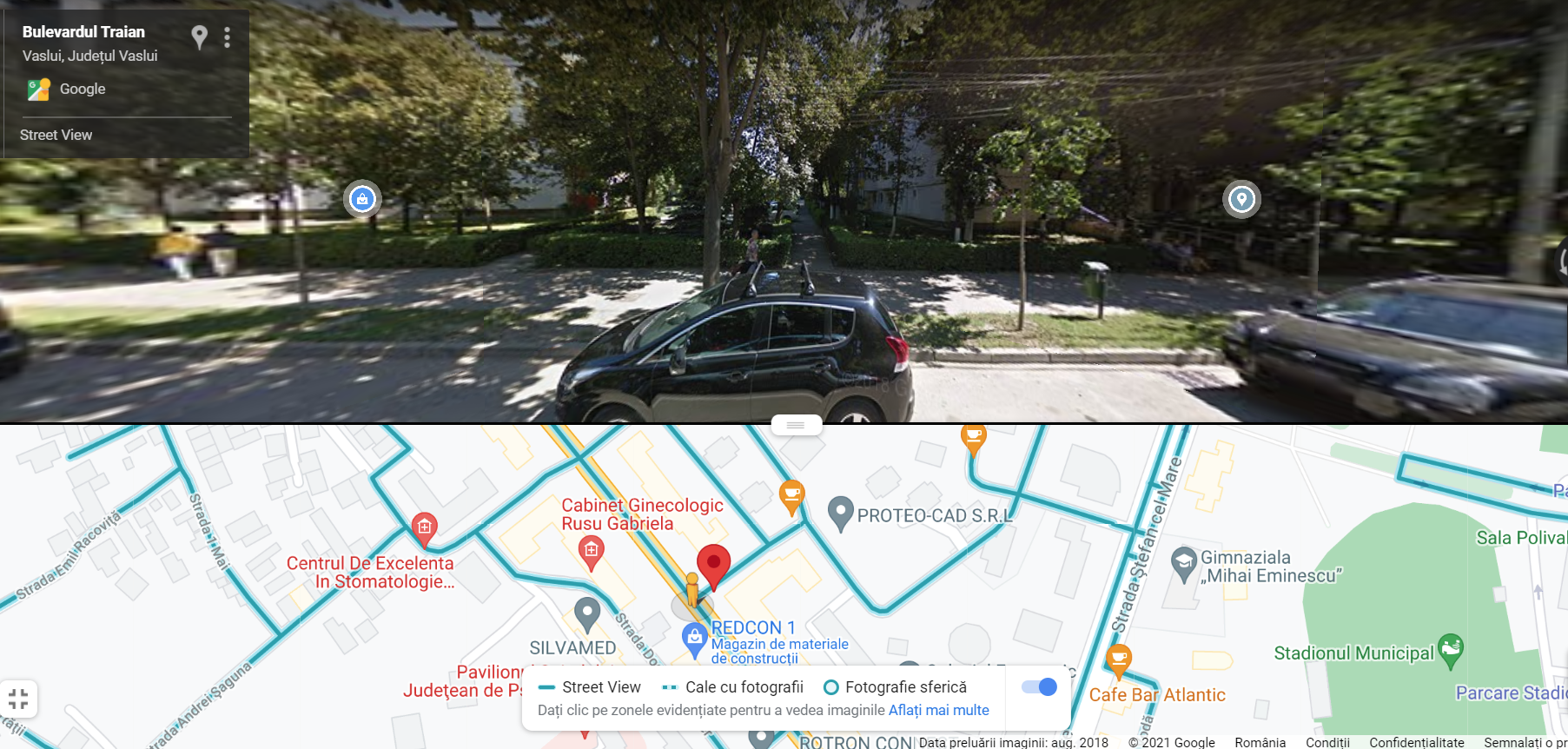 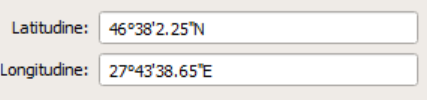 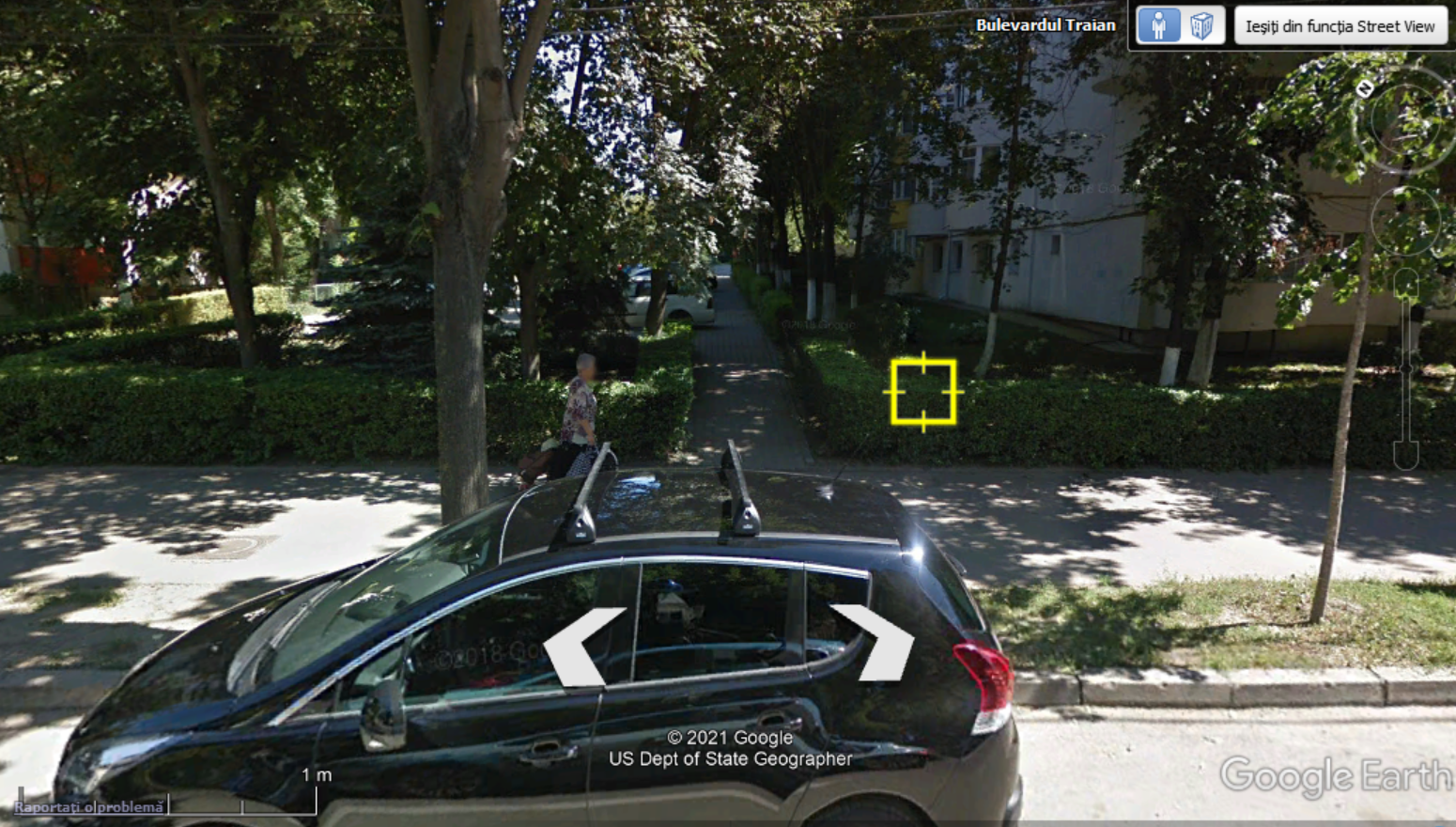 Propunerea 1
Nord Vest
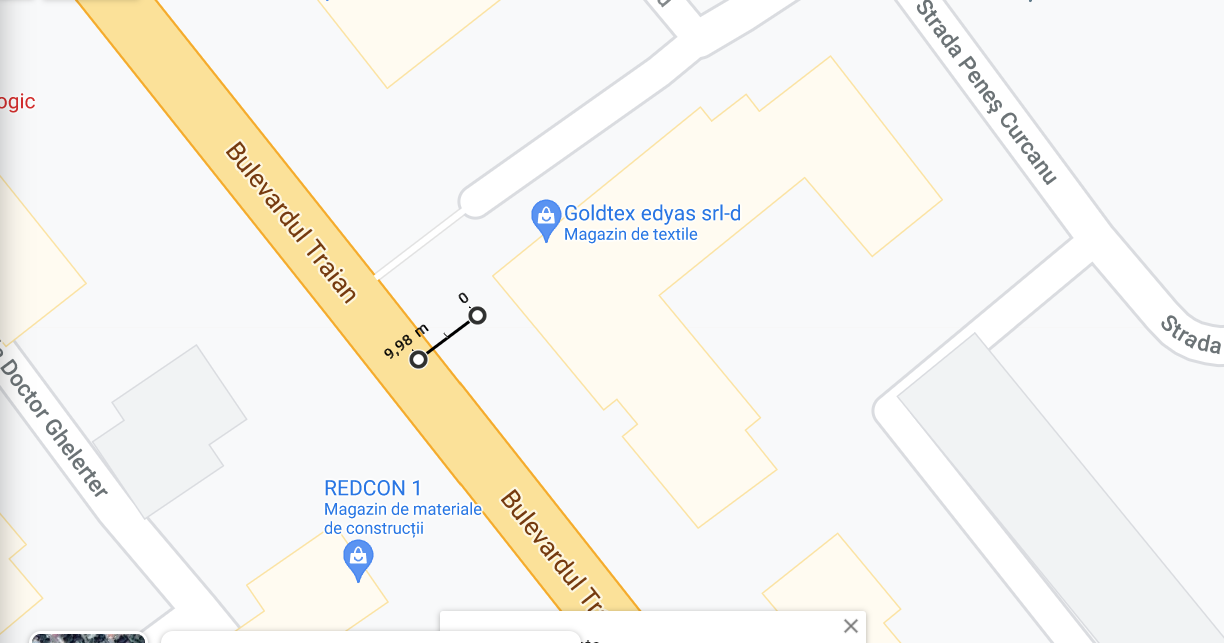 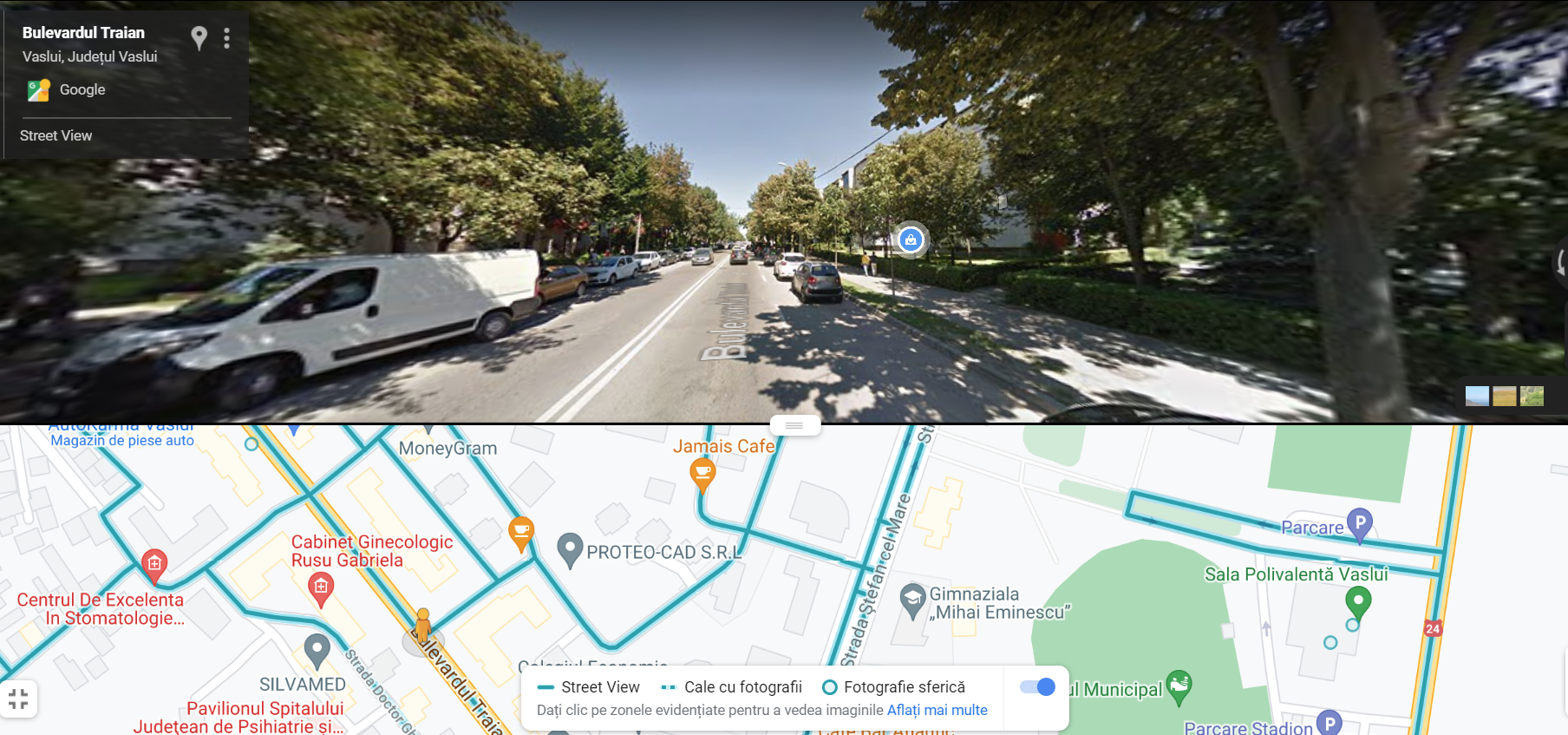 Sud Vest
cel mult 10 m de bordura trotuarului
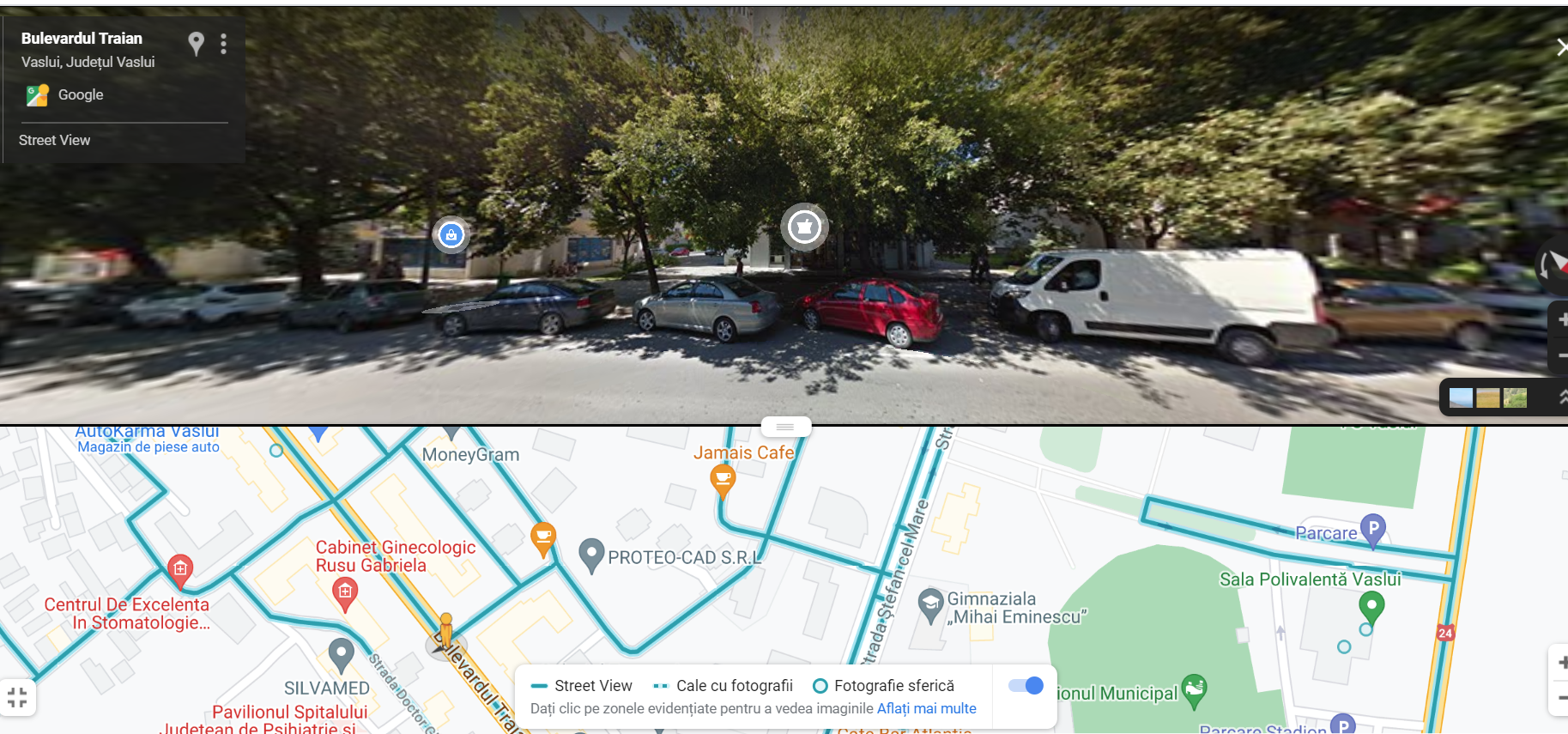 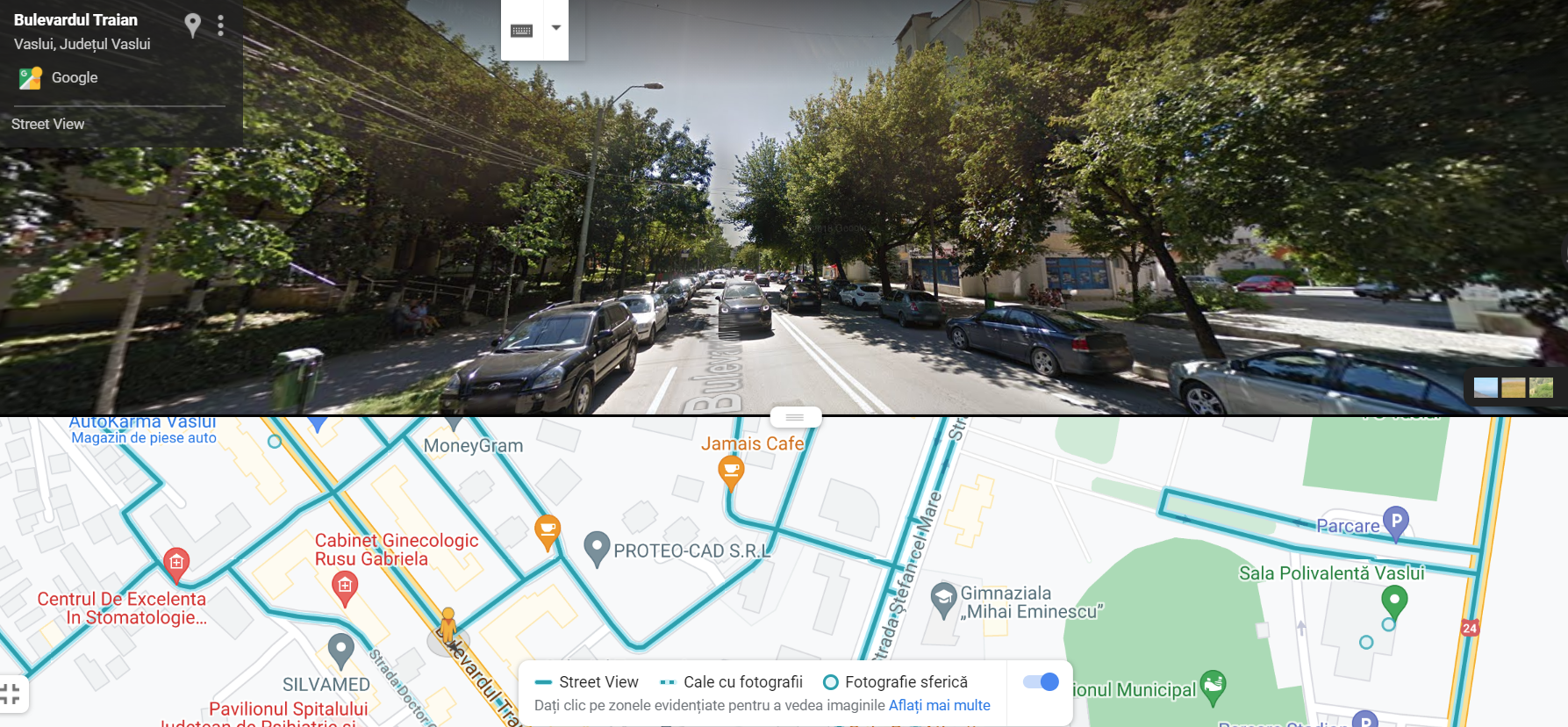 Propunerea 2
Propunerea 2 – Municipiul Vaslui, Strada Ștefan cel Mare – DN24
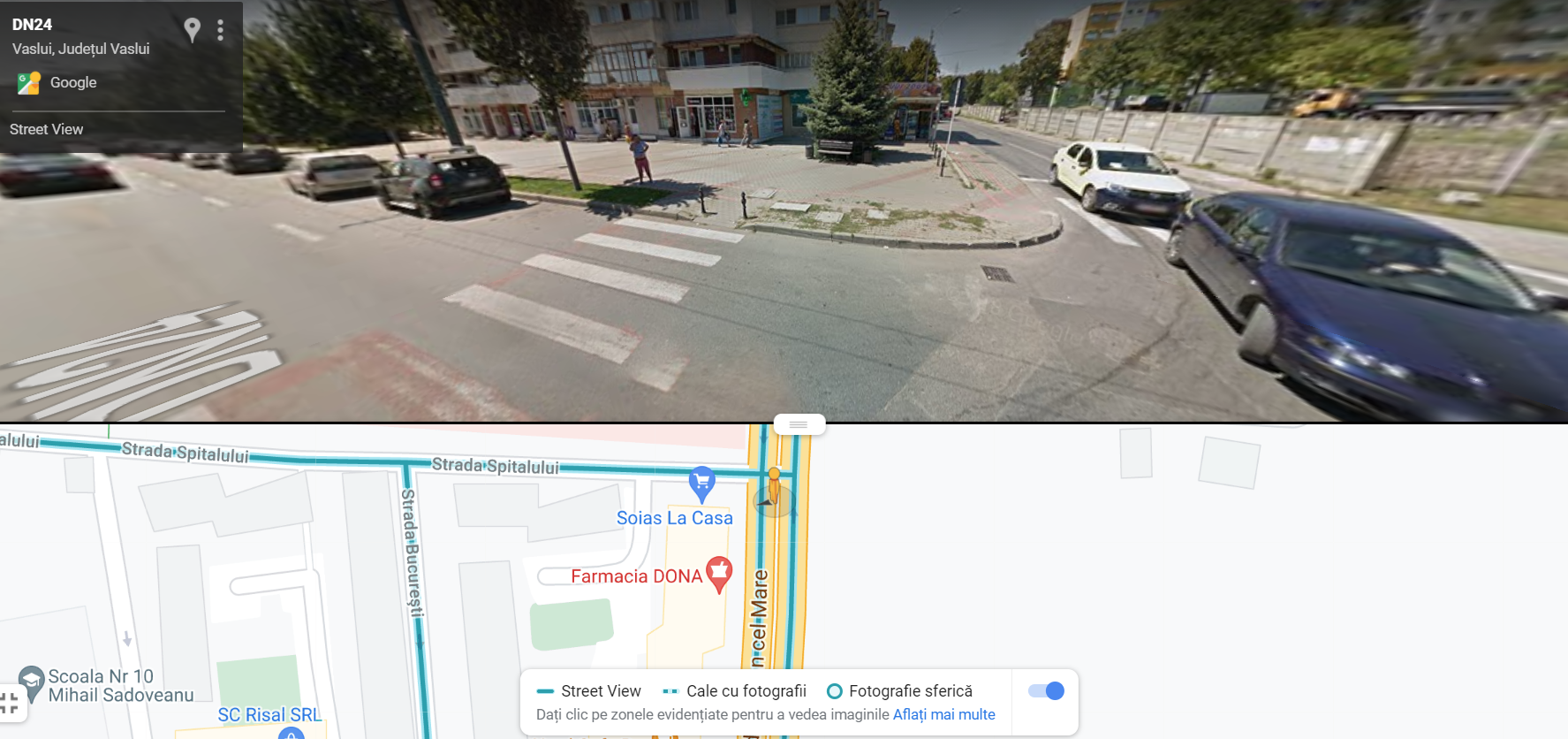 Data preluării imaginii august 2018
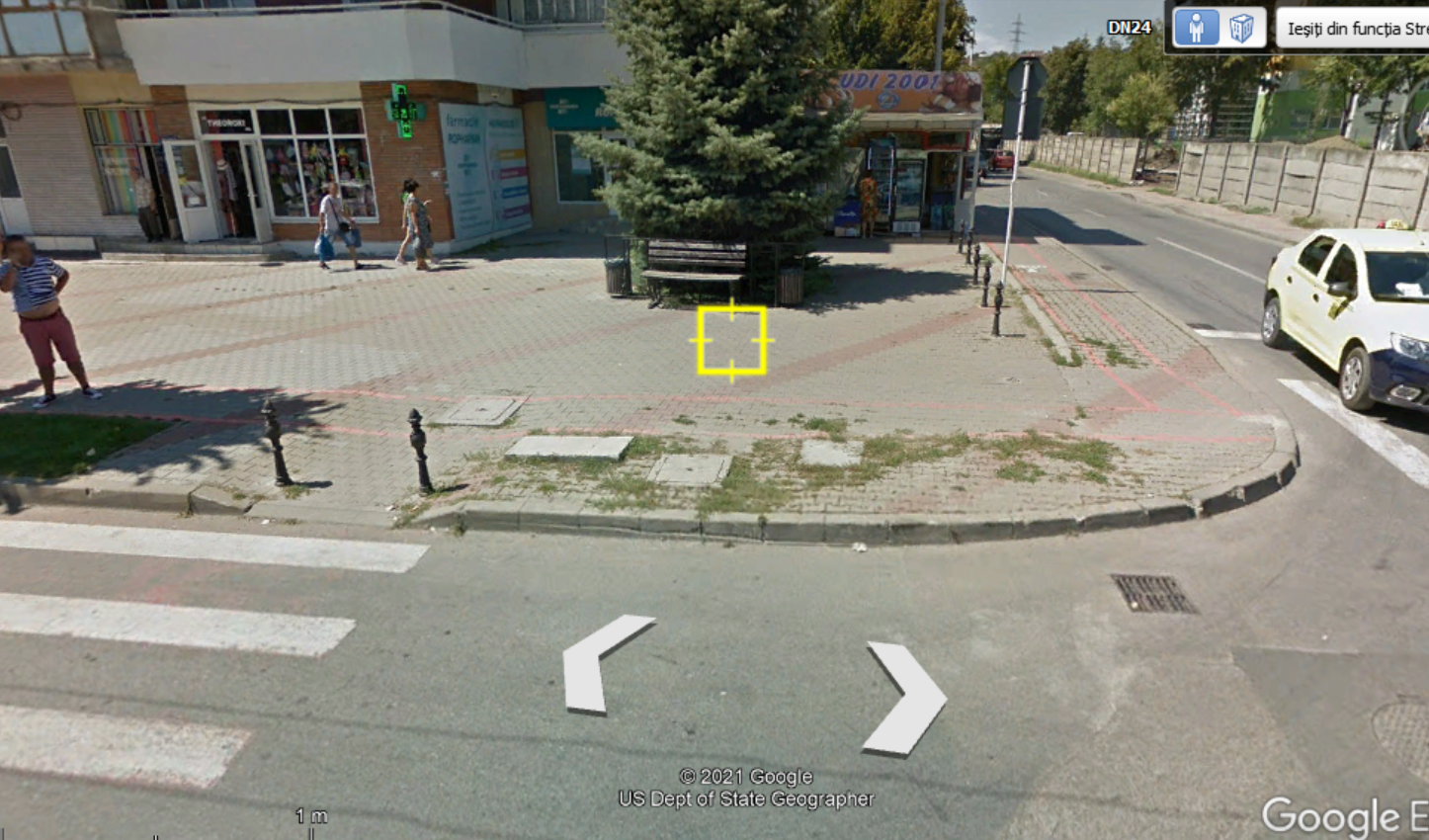 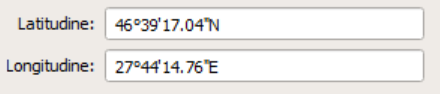 Propunerea 2
Propunerea 2 – Municipiul Vaslui, D24,  Strada Ștefan cel Mare
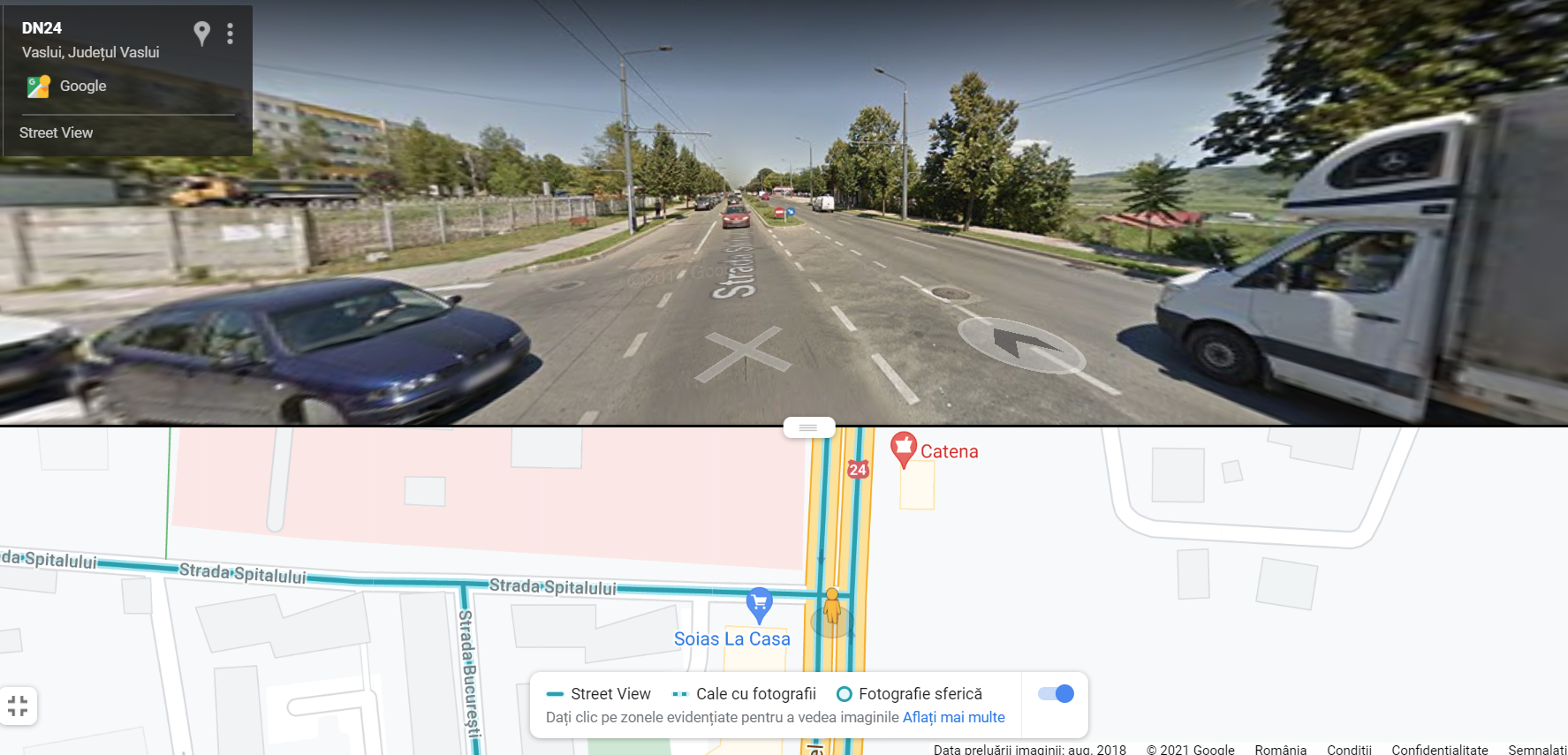 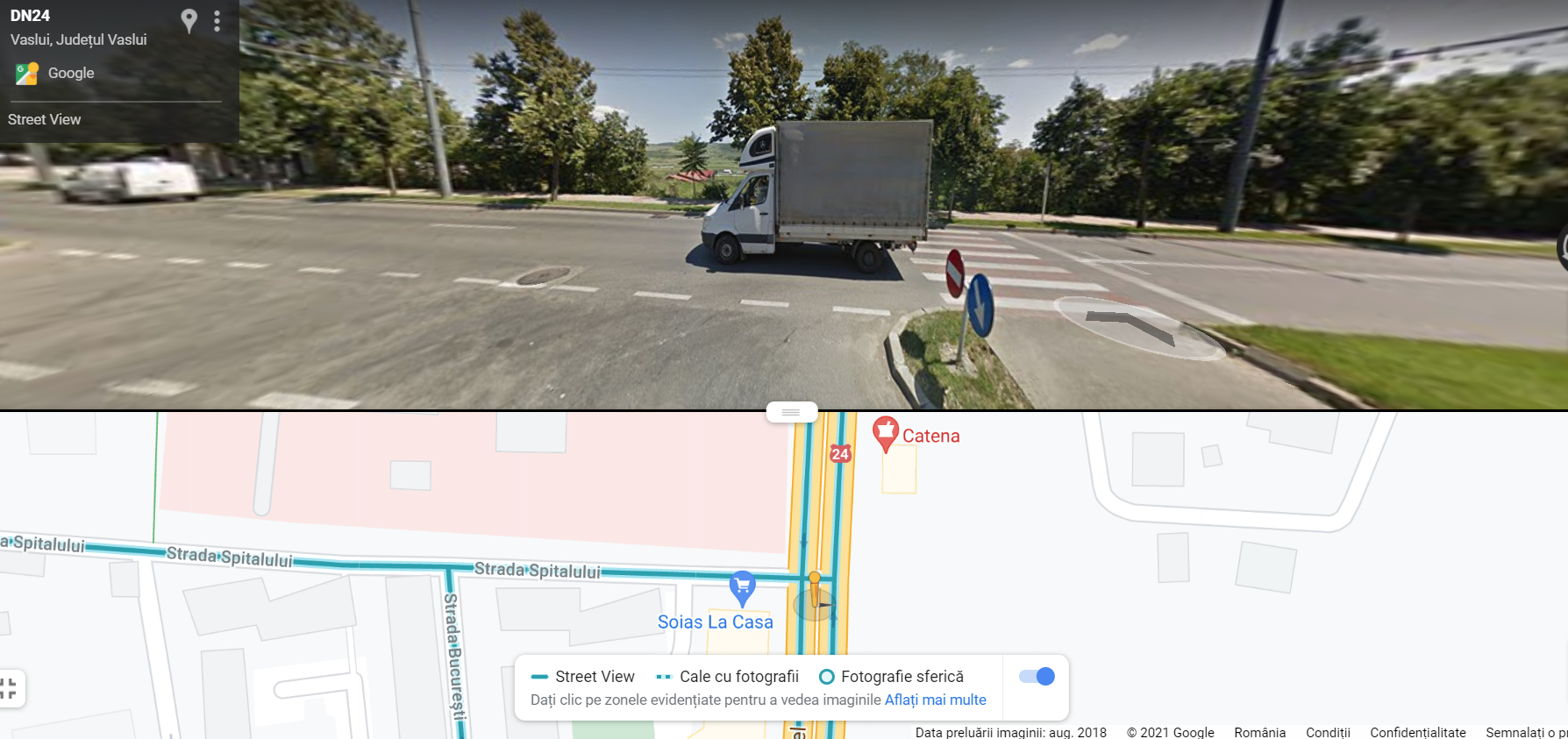 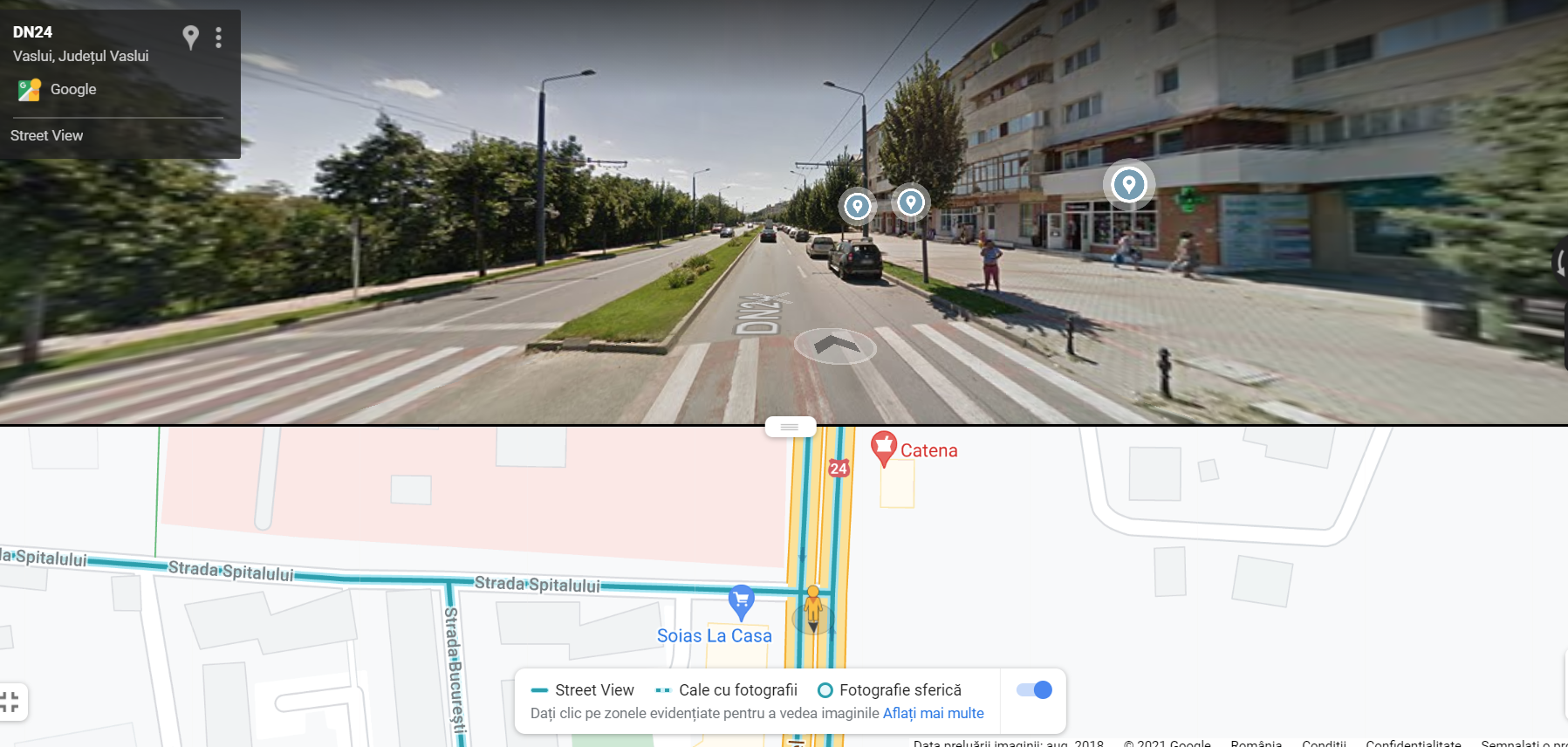 cel mult 10 m de bordura trotuarului
Zona VASLUI/Municipiul HUȘI
Zona VASLUI/Municipiul HUȘI/Aria analizată
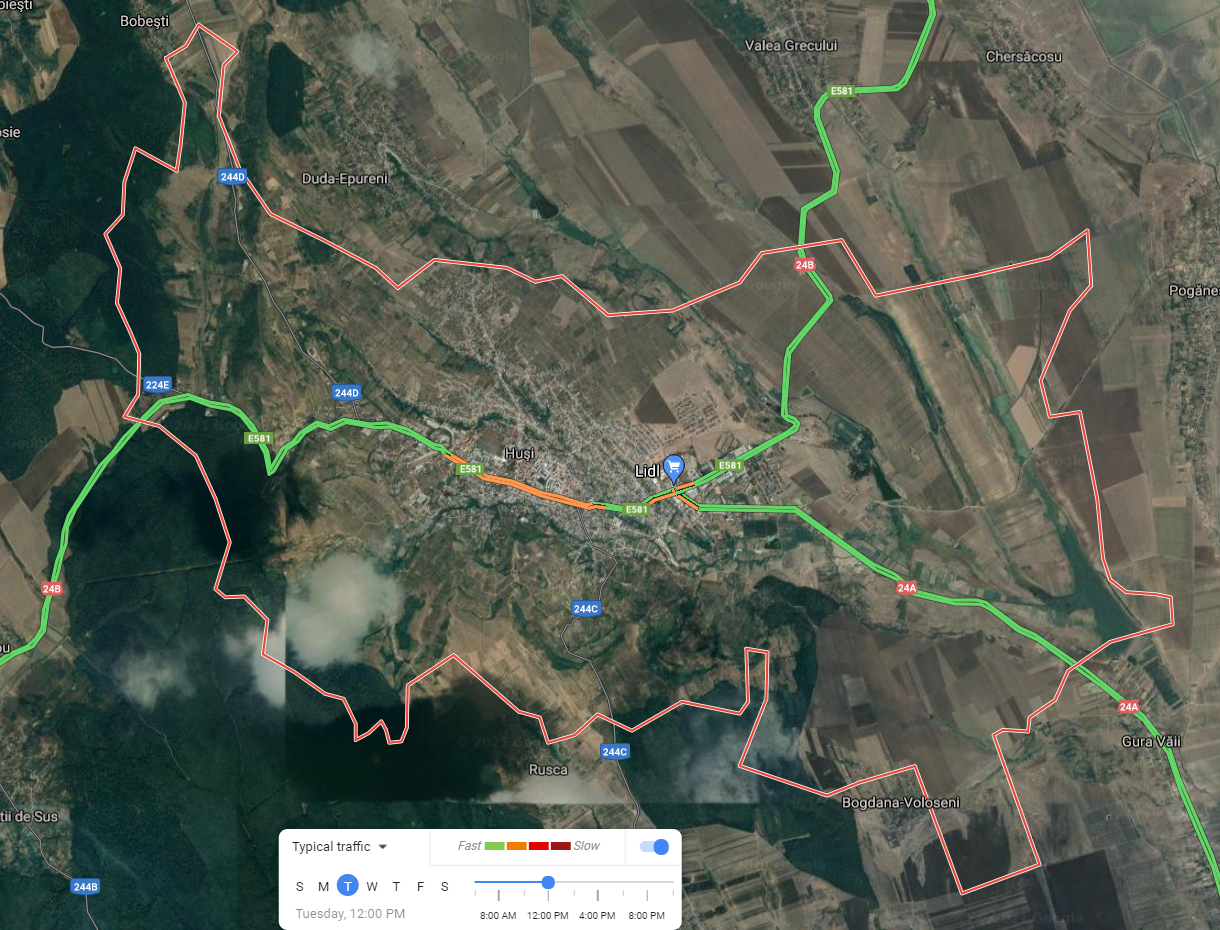 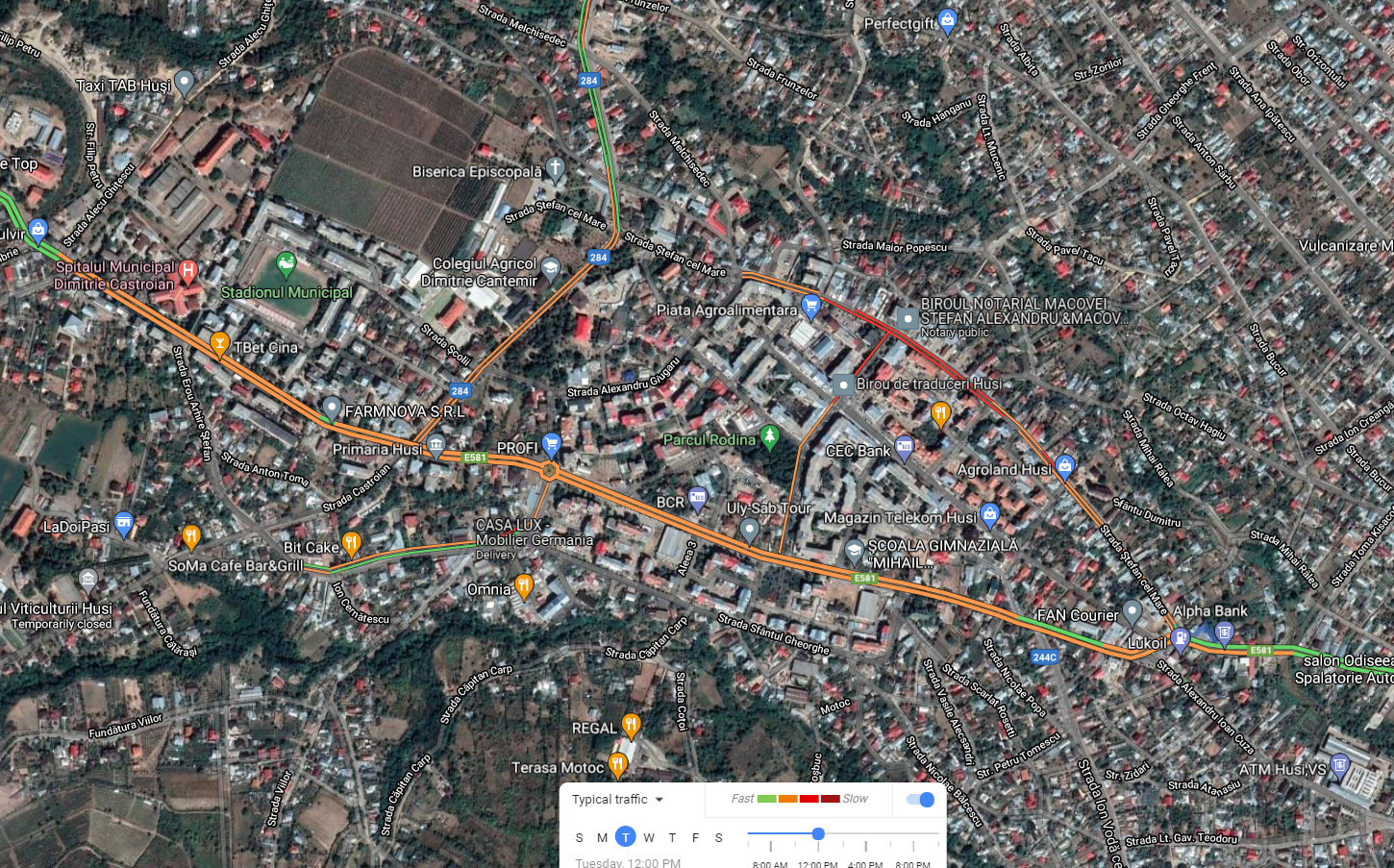 E581
Zona VASLUI/Municipiul HUȘI/Aria analizată
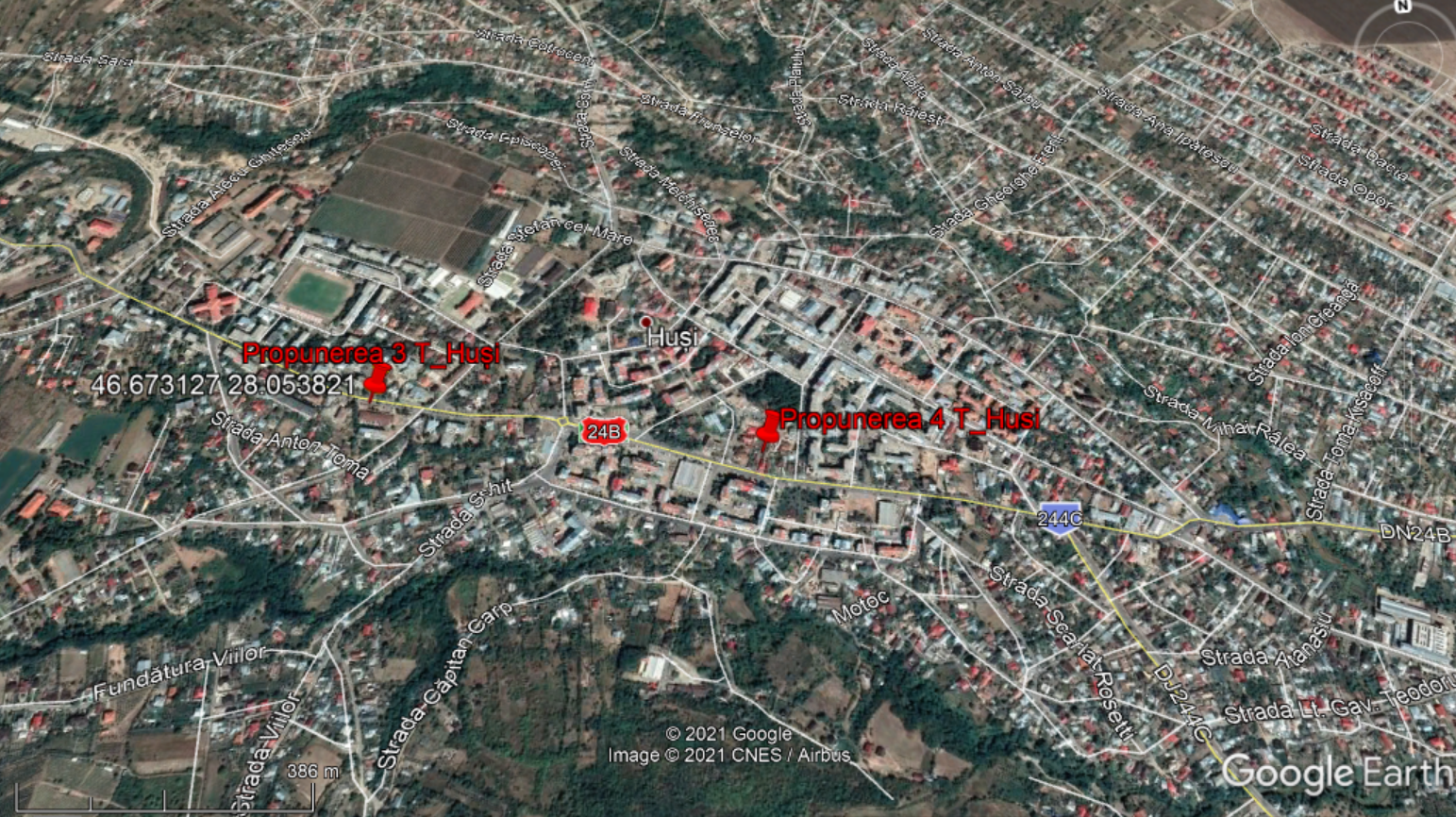 Strada 1 Decembrie 1918– DN 24 B
Strada Alexandru Ioan Cuza – DN 24 B
Propunerea 3
Propunerea 3 – Municipiul Huși, strada 1 Decembrie 1918
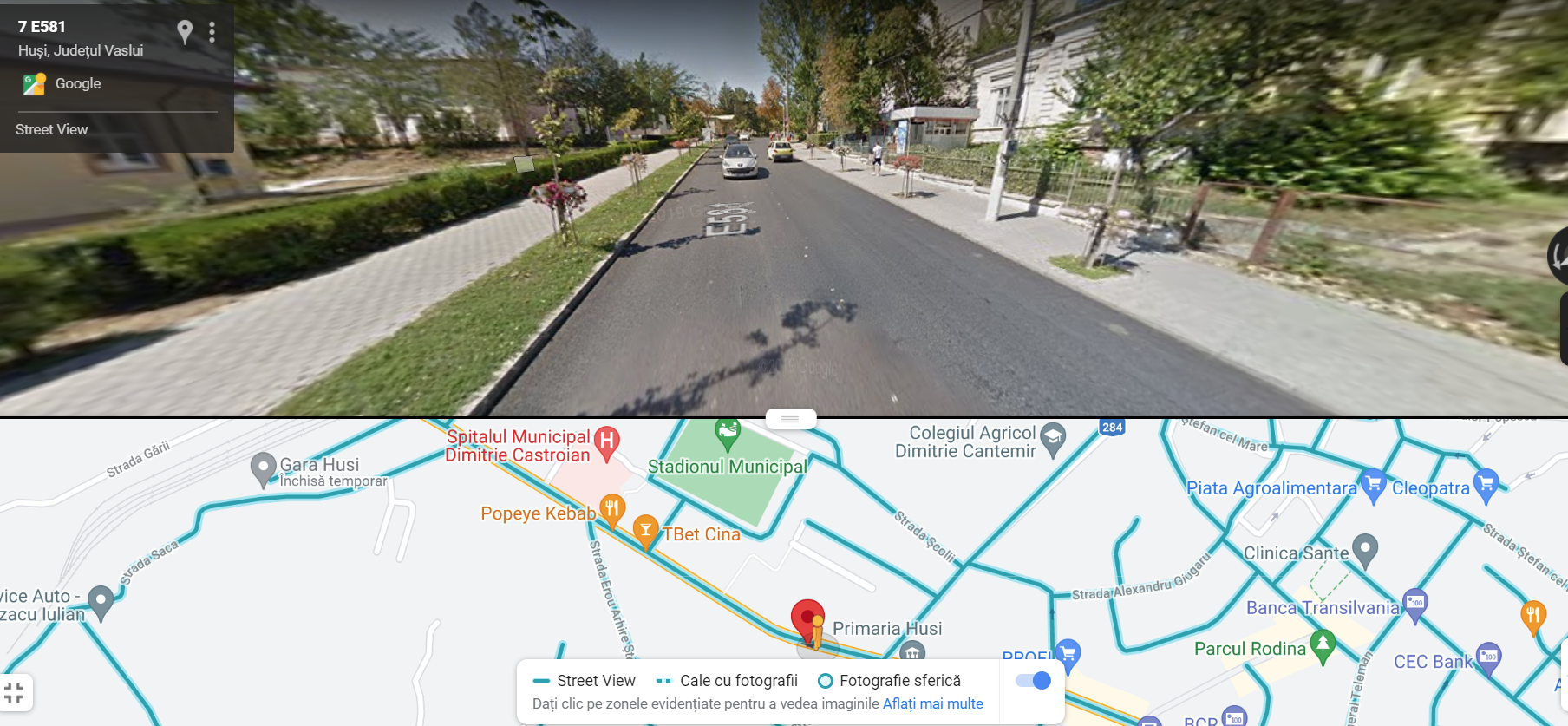 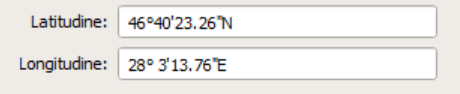 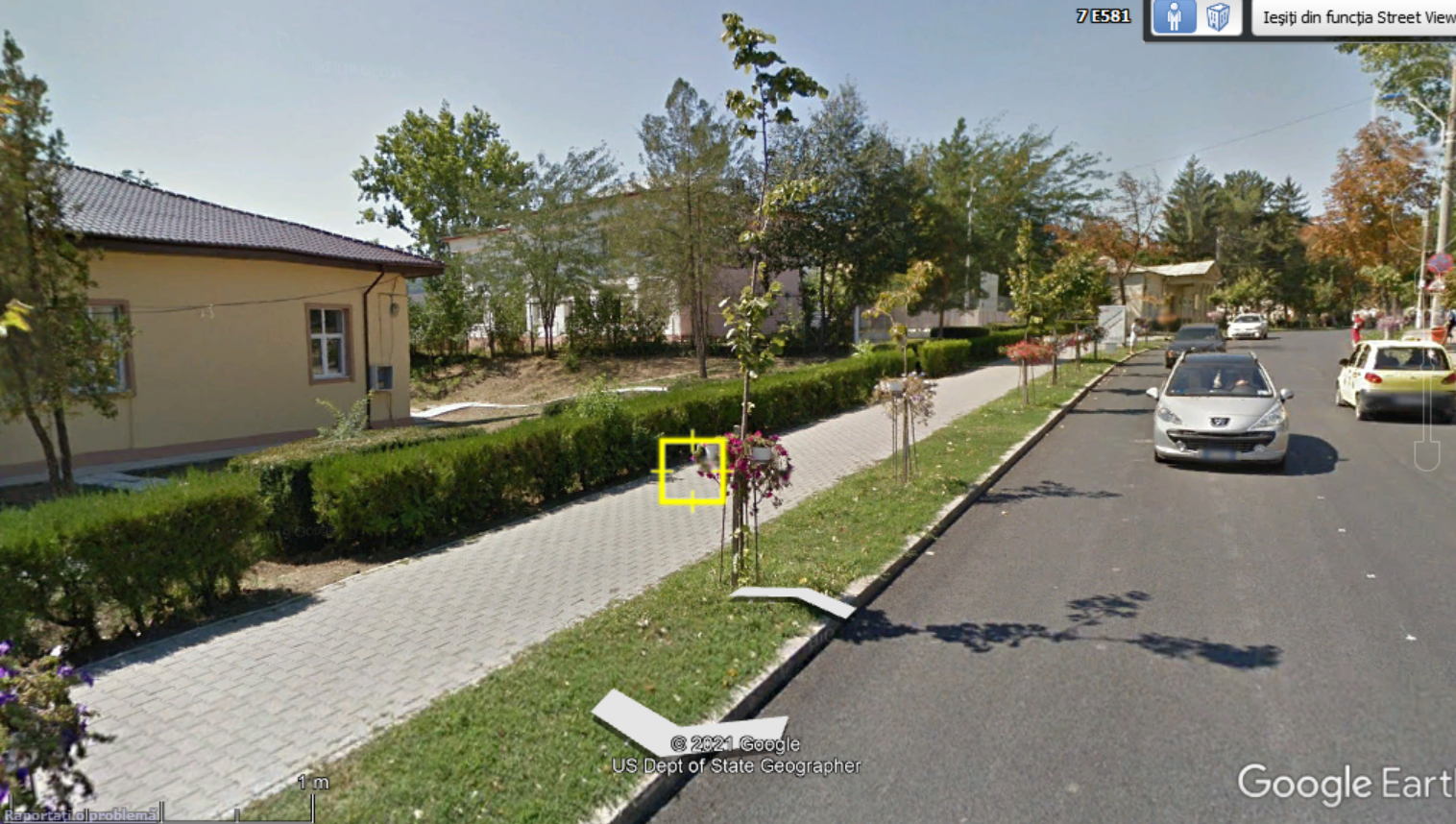 Propunerea 3
Propunerea 3 – Municipiul Huși, strada 1 Decembrie 1918
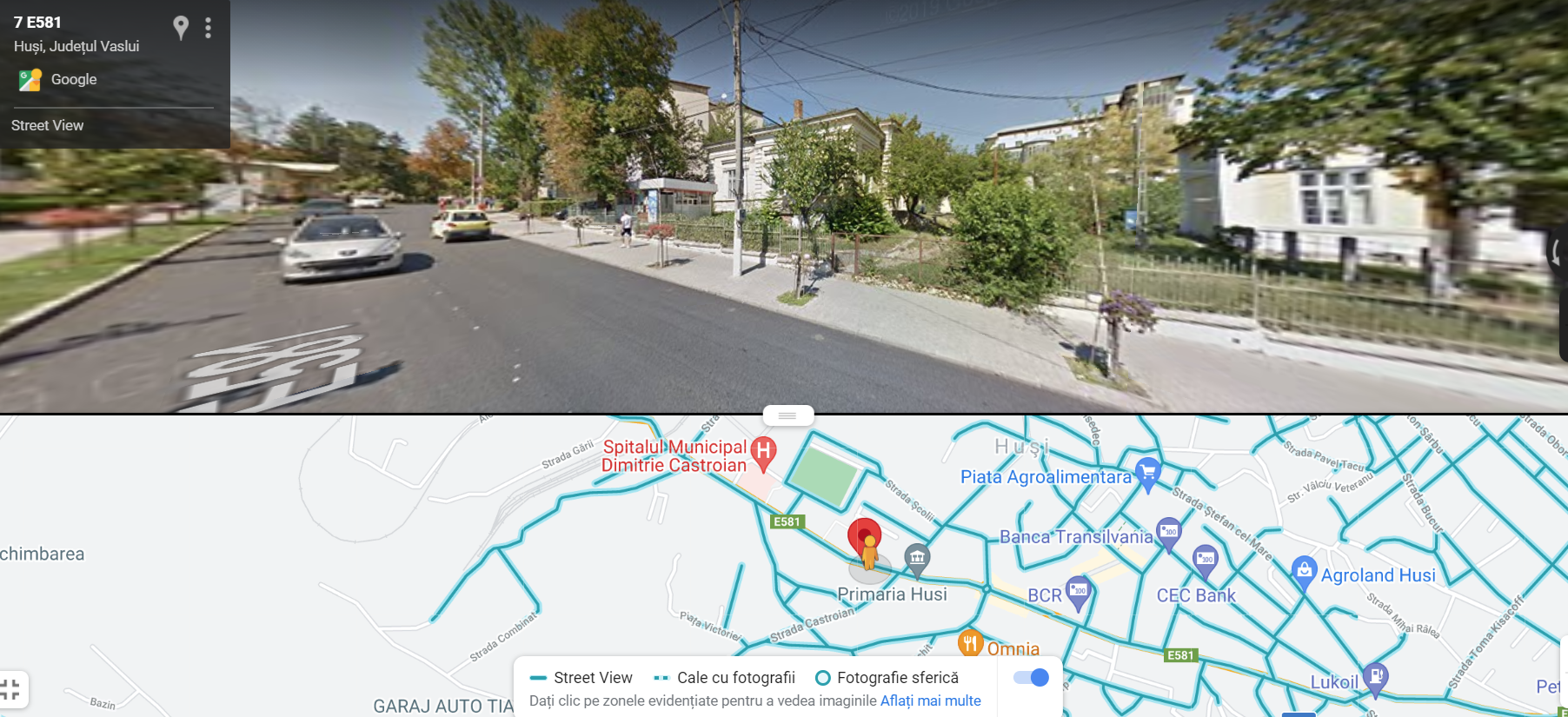 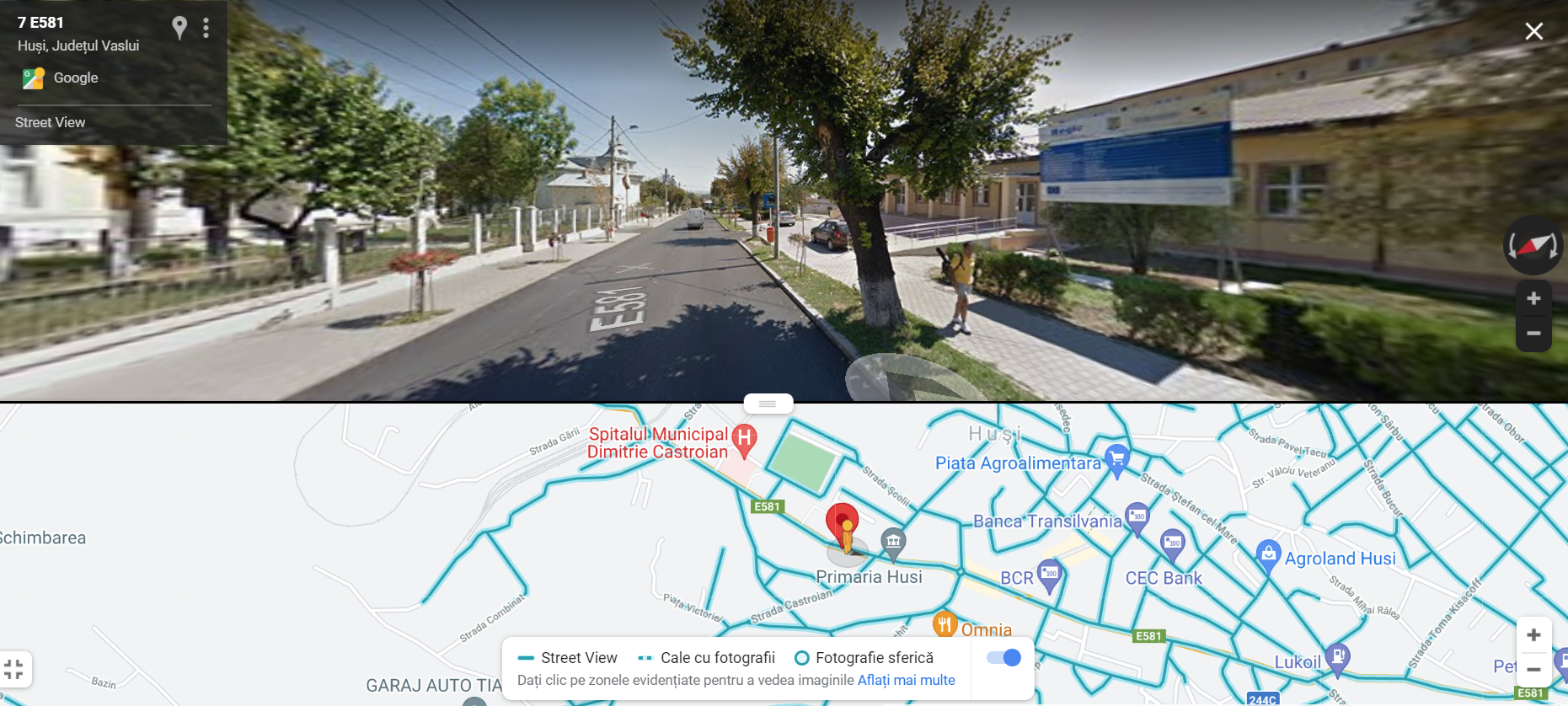 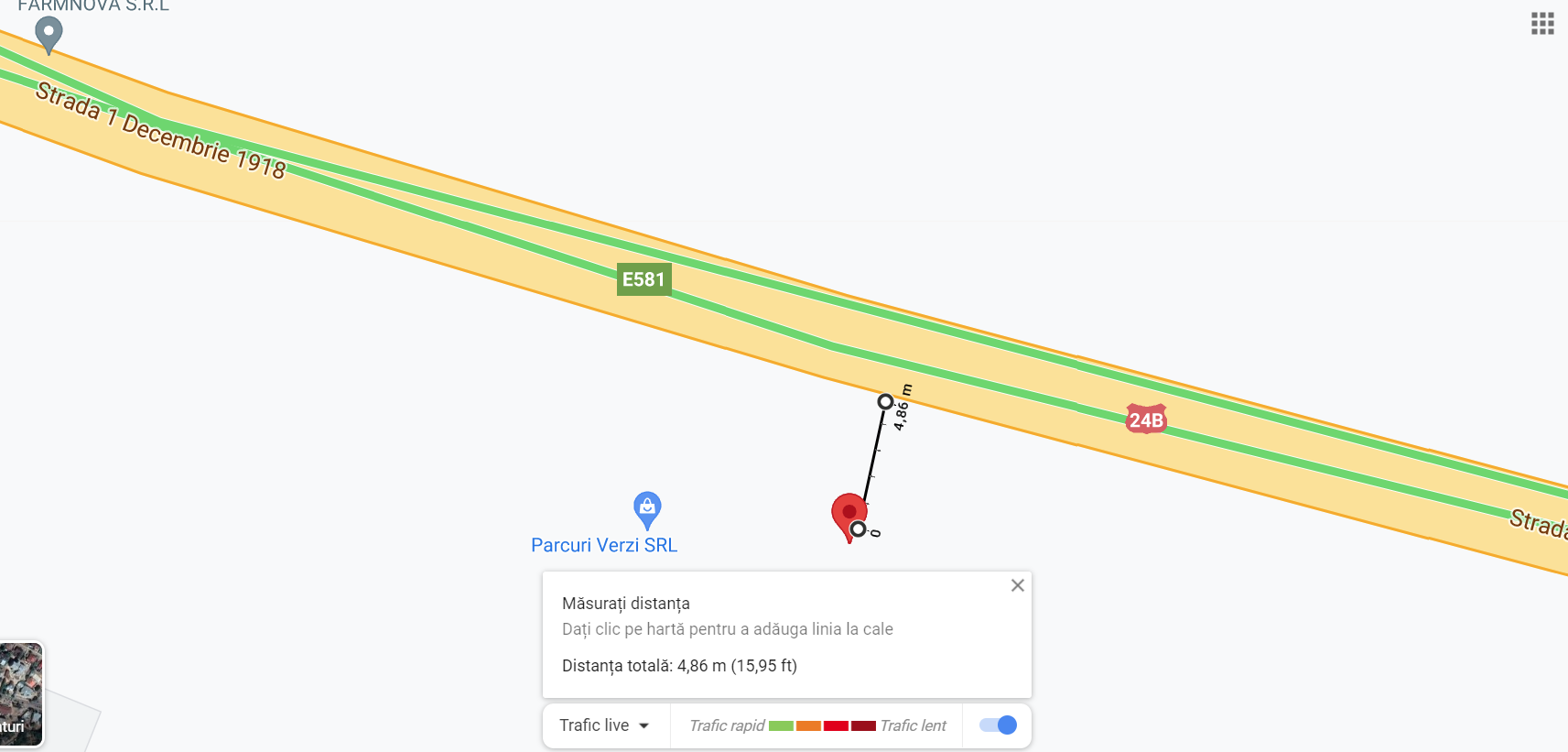 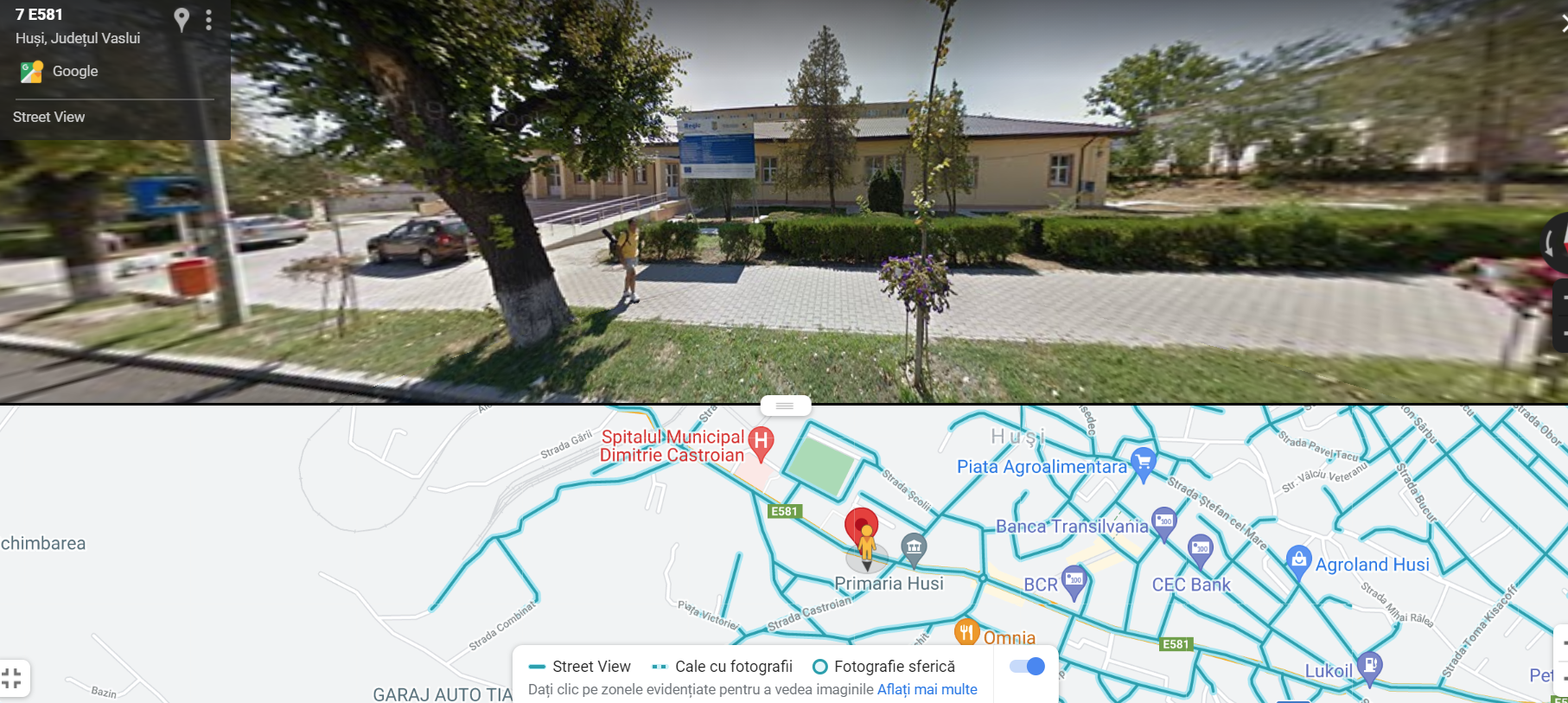 cel mult 10 m de bordura trotuarului
Propunerea 4
Propunerea 4 – Municipiul Huși, strada Alexandru Ioan Cuza
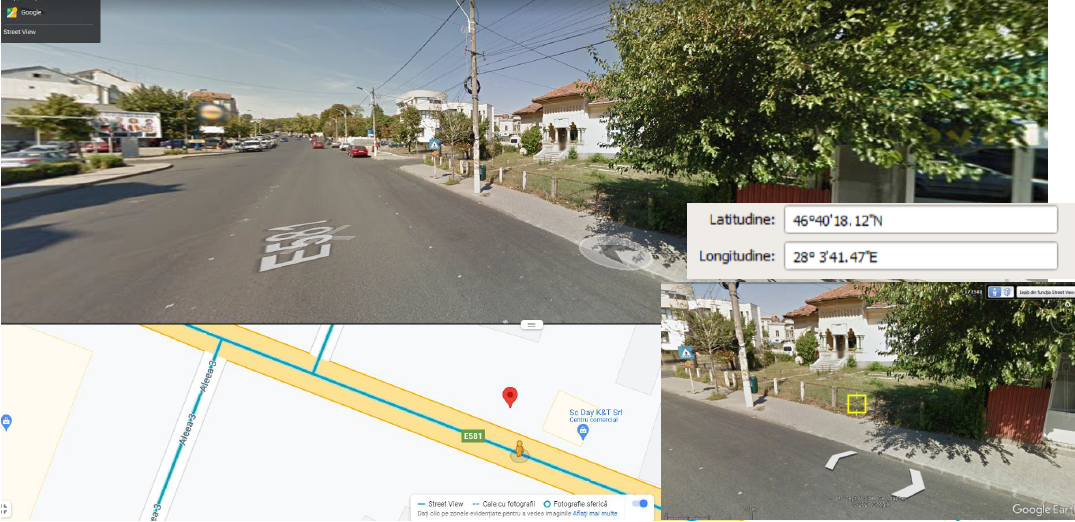 Propunerea 4
Propunerea 4 – Municipiul Huși, strada Alexandru Ioan Cuza
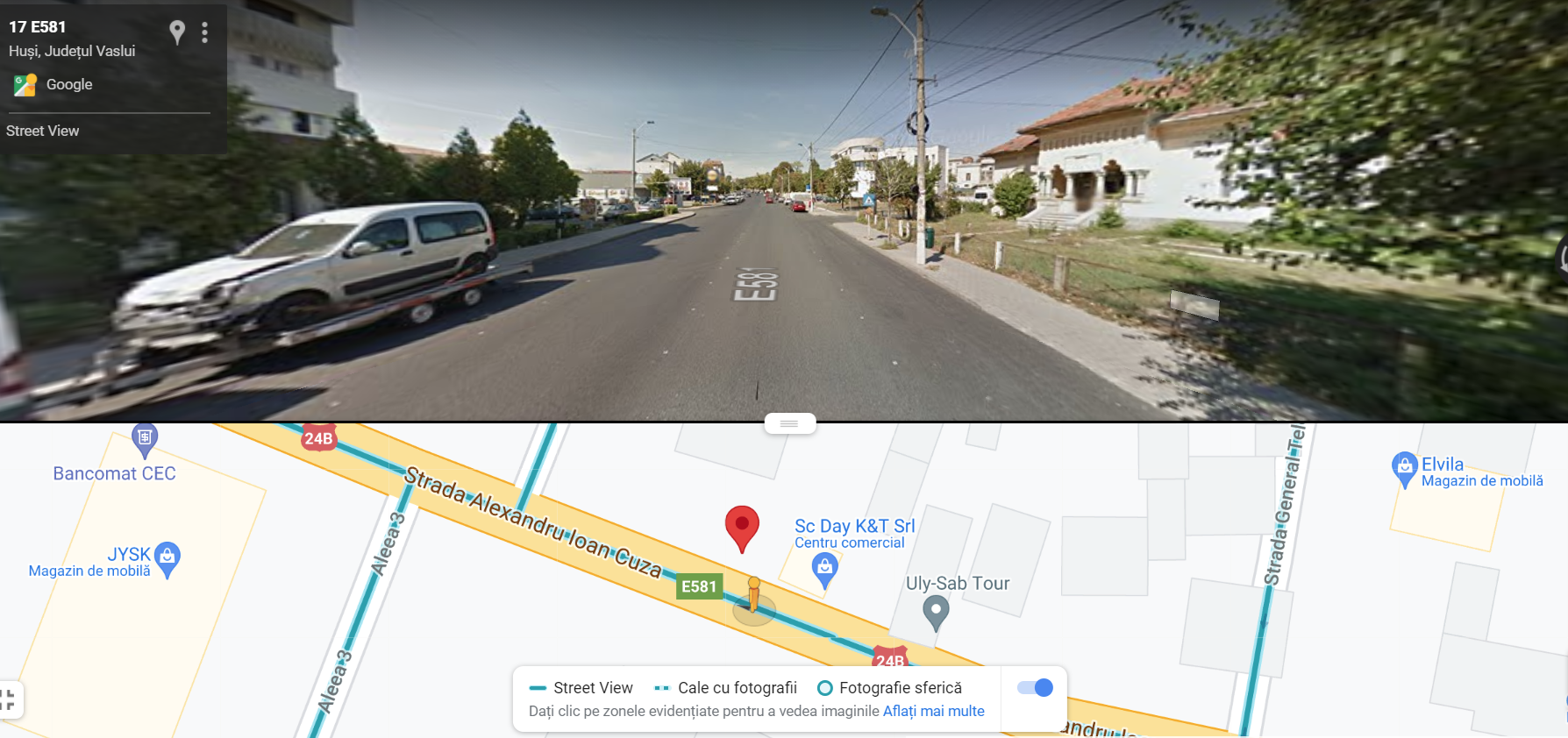 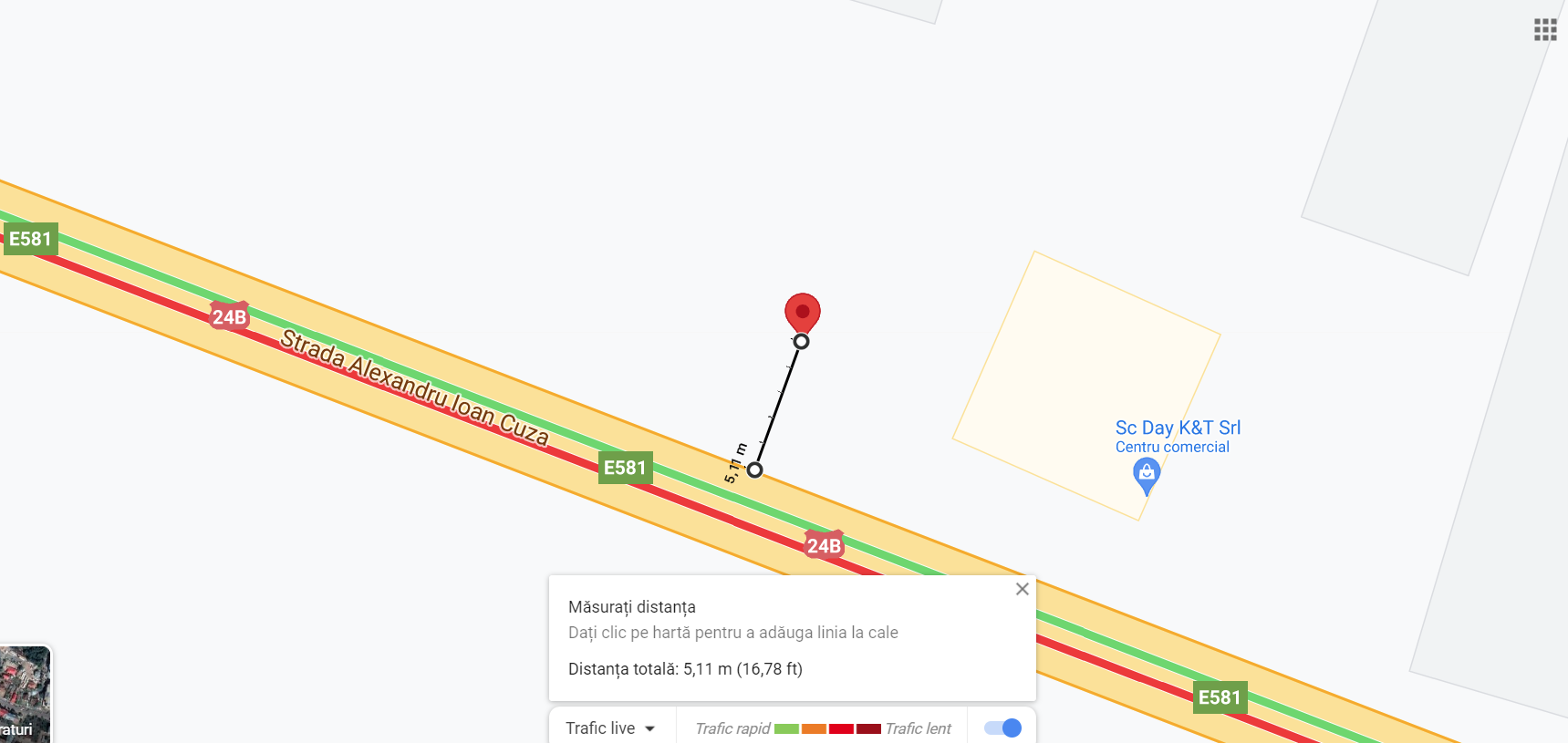 cel mult 10 m de bordura trotuarului
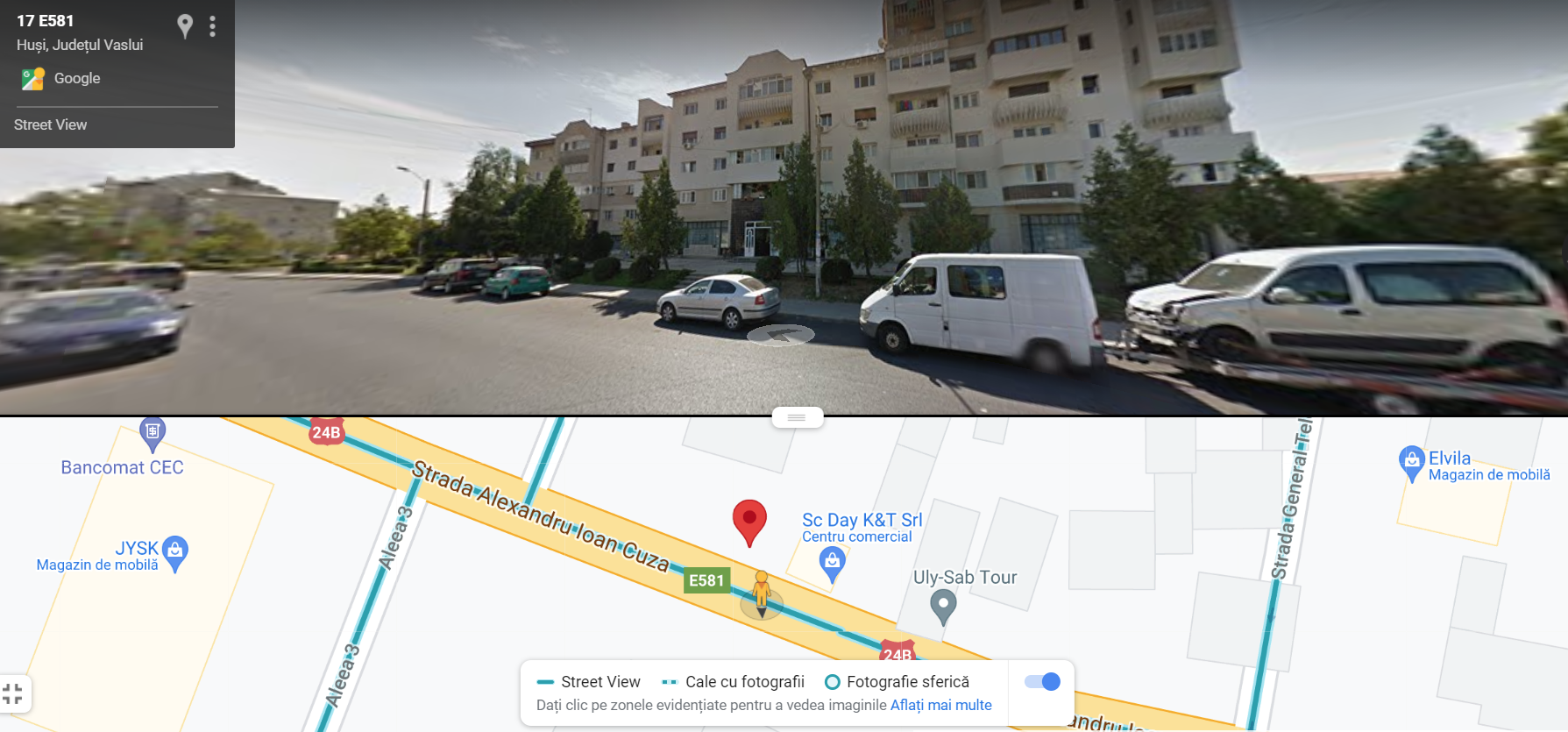 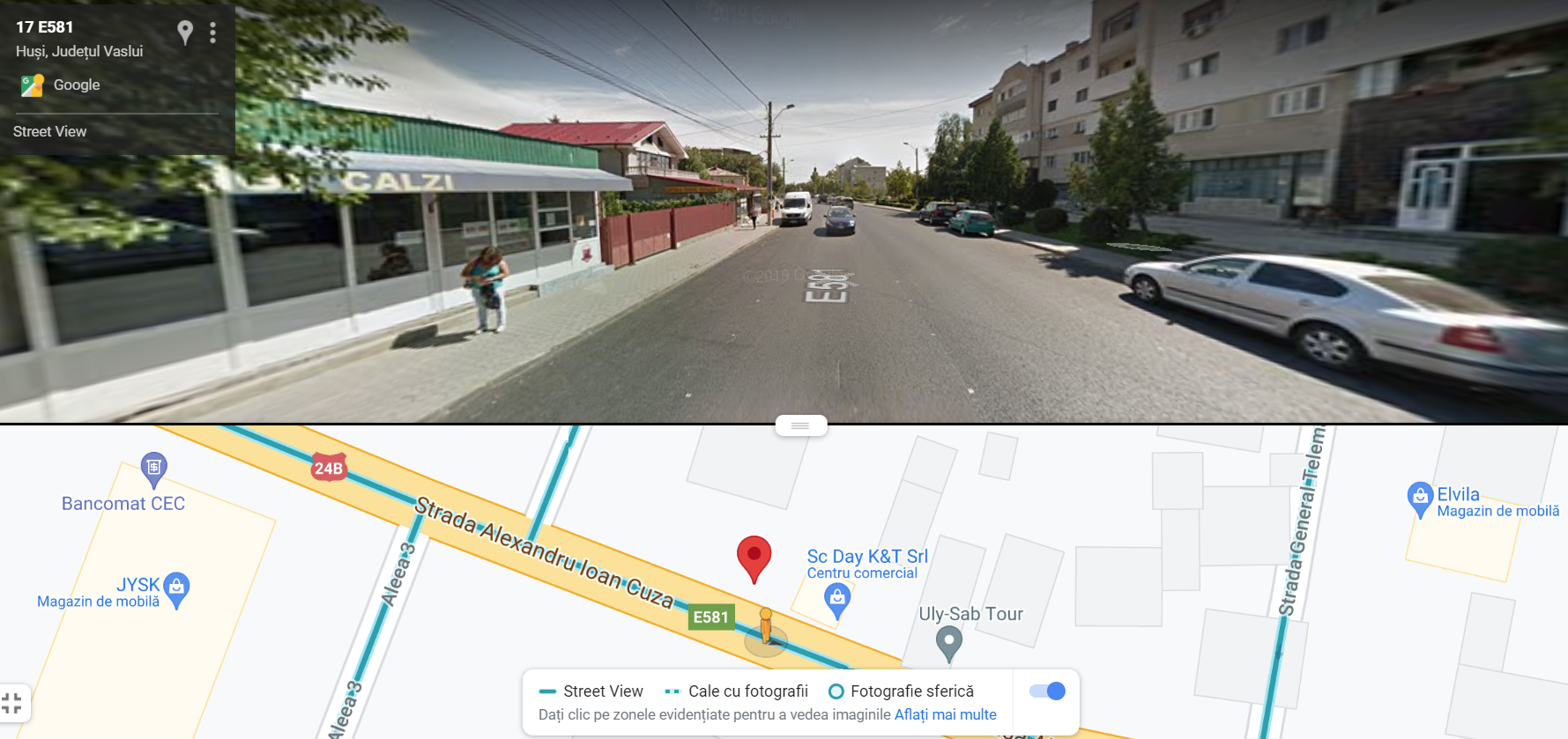 Municipiul Vaslui
Propunerea 1
Bulevardul Traian
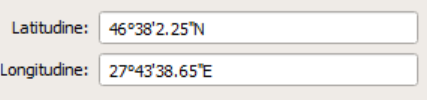 Fără propunere de rezervă pentru Municipiul Vaslui.
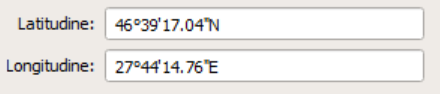 Propunerea 2
Strada Ștefan cel Mare
Municipiul Huși
Propunerea 3
Strada 1 Decembrie 1918
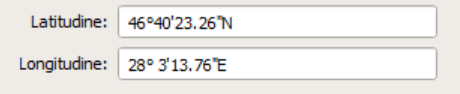 Proiect cofinanțat din Fondul European de Dezvoltare Regională prin
Programul Operațional Infrastructură Mare 2014-2020
Una dintre acestea este o propunere de rezervă pentru Municipiul Huși.
Propunerea 4
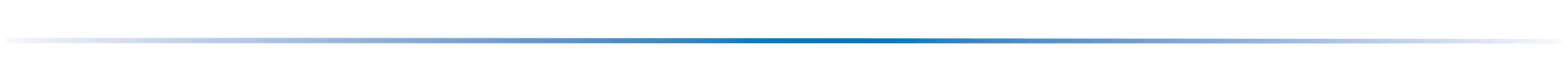 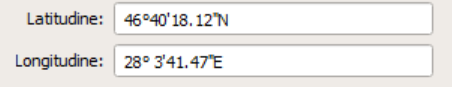 Strada Alexandru Ioan Cuza
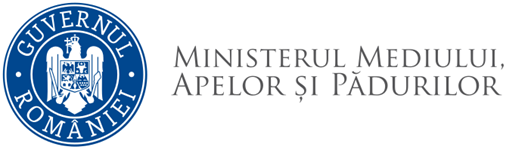